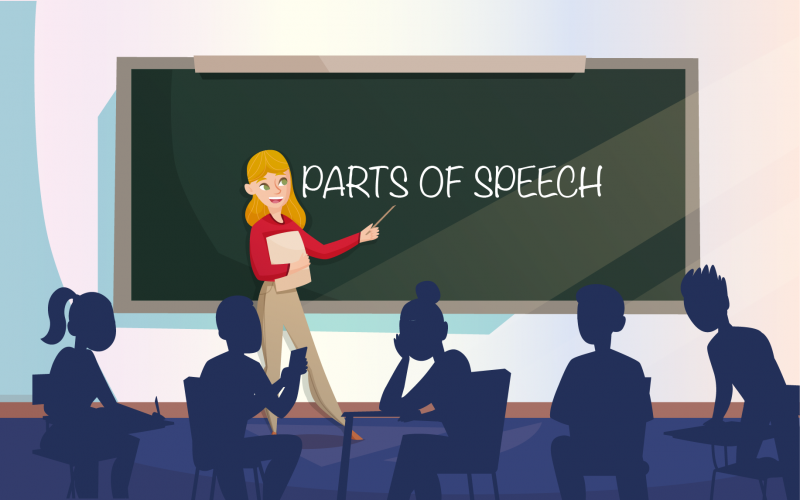 Definition
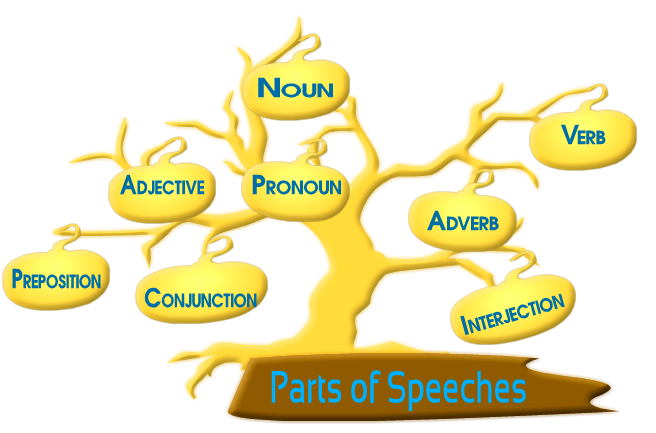 There are eight parts of speech in the English language but sometimes articles are also included in the list.
Poll Question
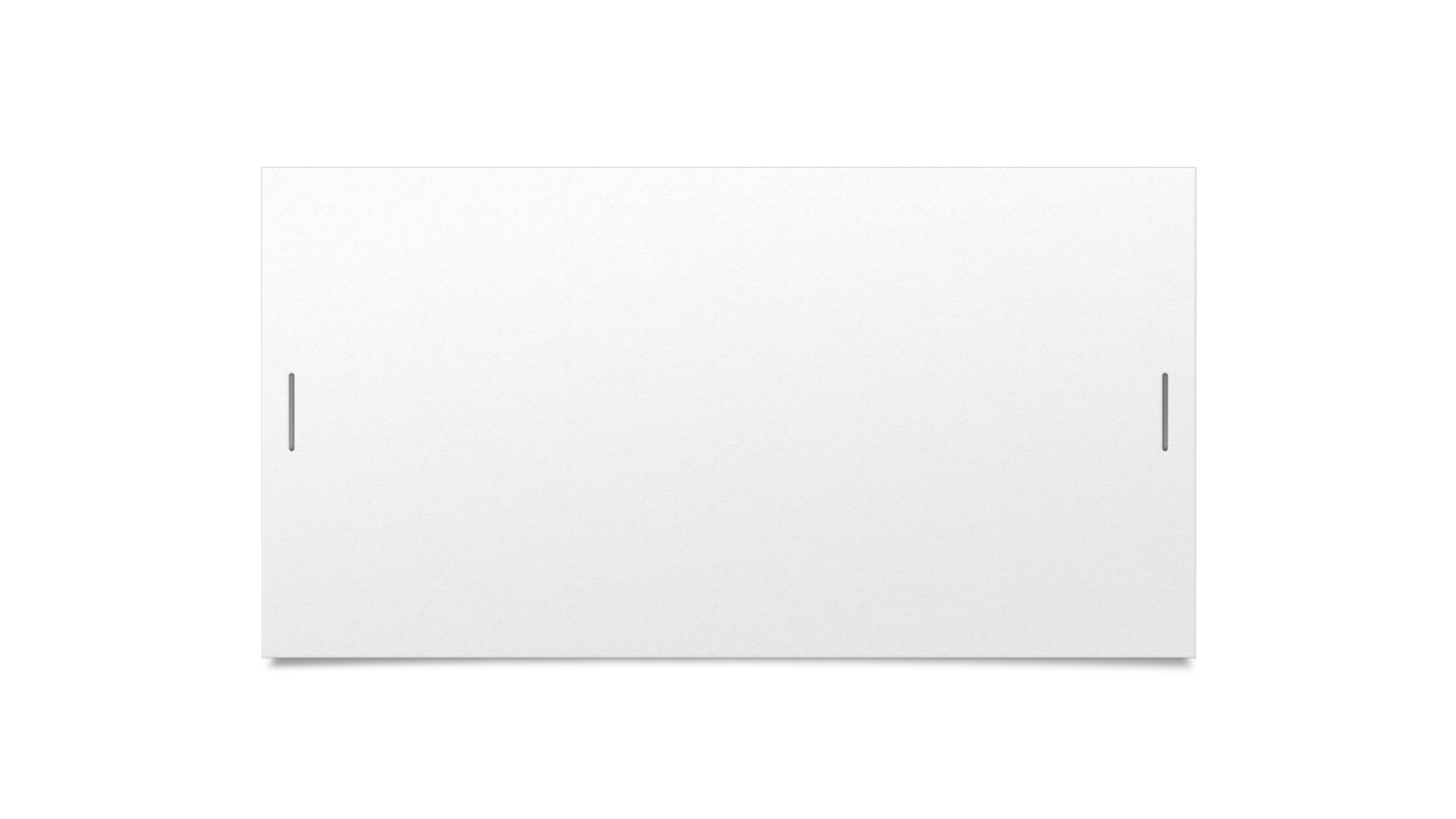 Answer
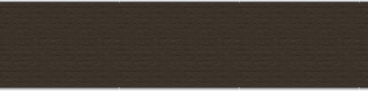 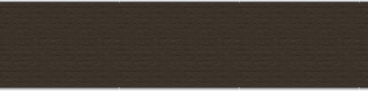 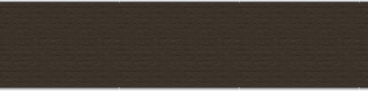 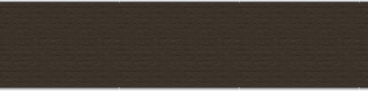 Option - C
What is a Noun?????????
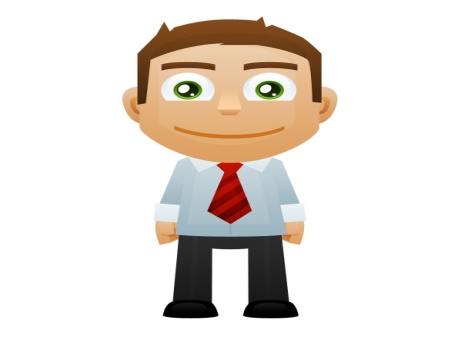 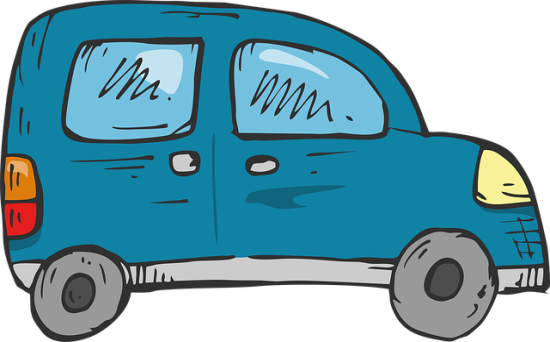 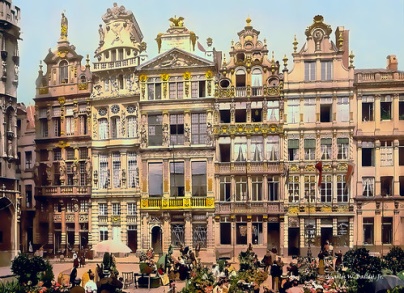 A noun is a………..
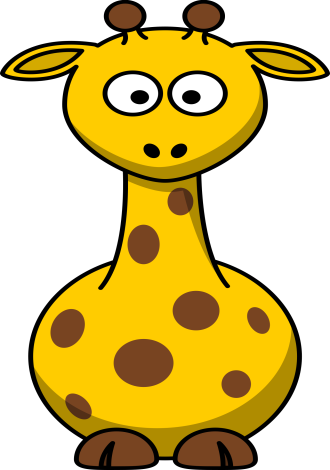 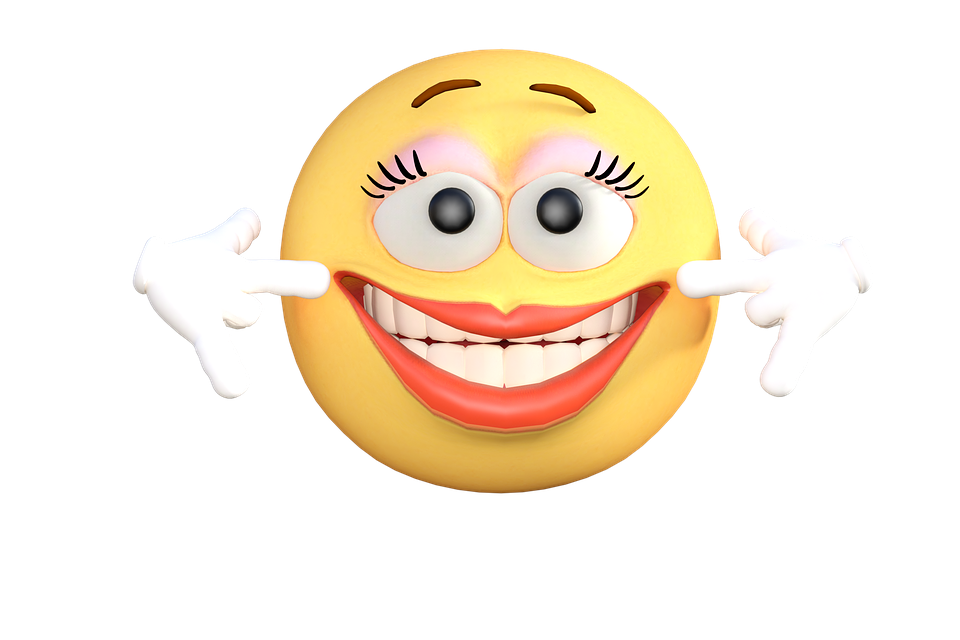 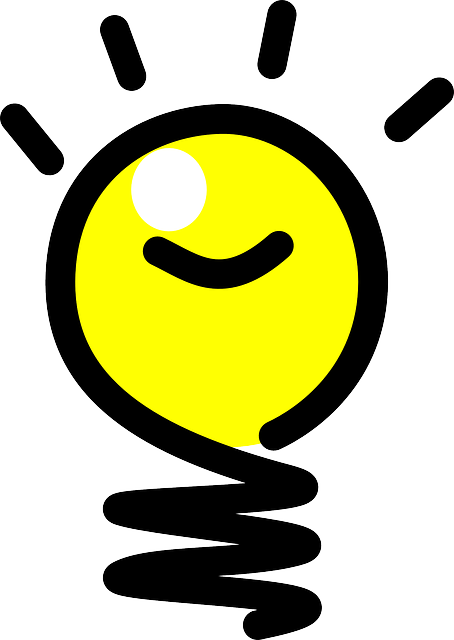 A NOUN is a word that refers to a thing (book), a person (Betty Crocker), an animal (cat), a place (Omaha), a quality (softness), an idea (justice), or an action (yodeling).
Person:  Ms. Grace likes to eat spinach.
Place:  I like Eiffel Tower the most.
Thing:  To cook you need a couple of pots.
Quality:  Honesty is a great value to possess.
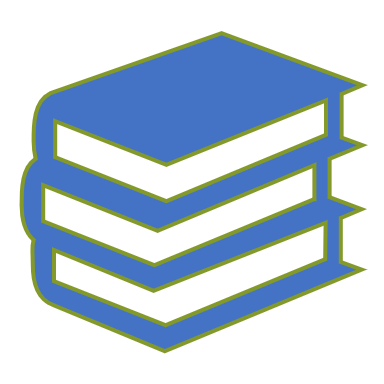 Which of the following is not a noun in this sentence?
My doctor and my orthodontist are neighbors.
doctor
orthodontist
are
neighbors
Poll Question
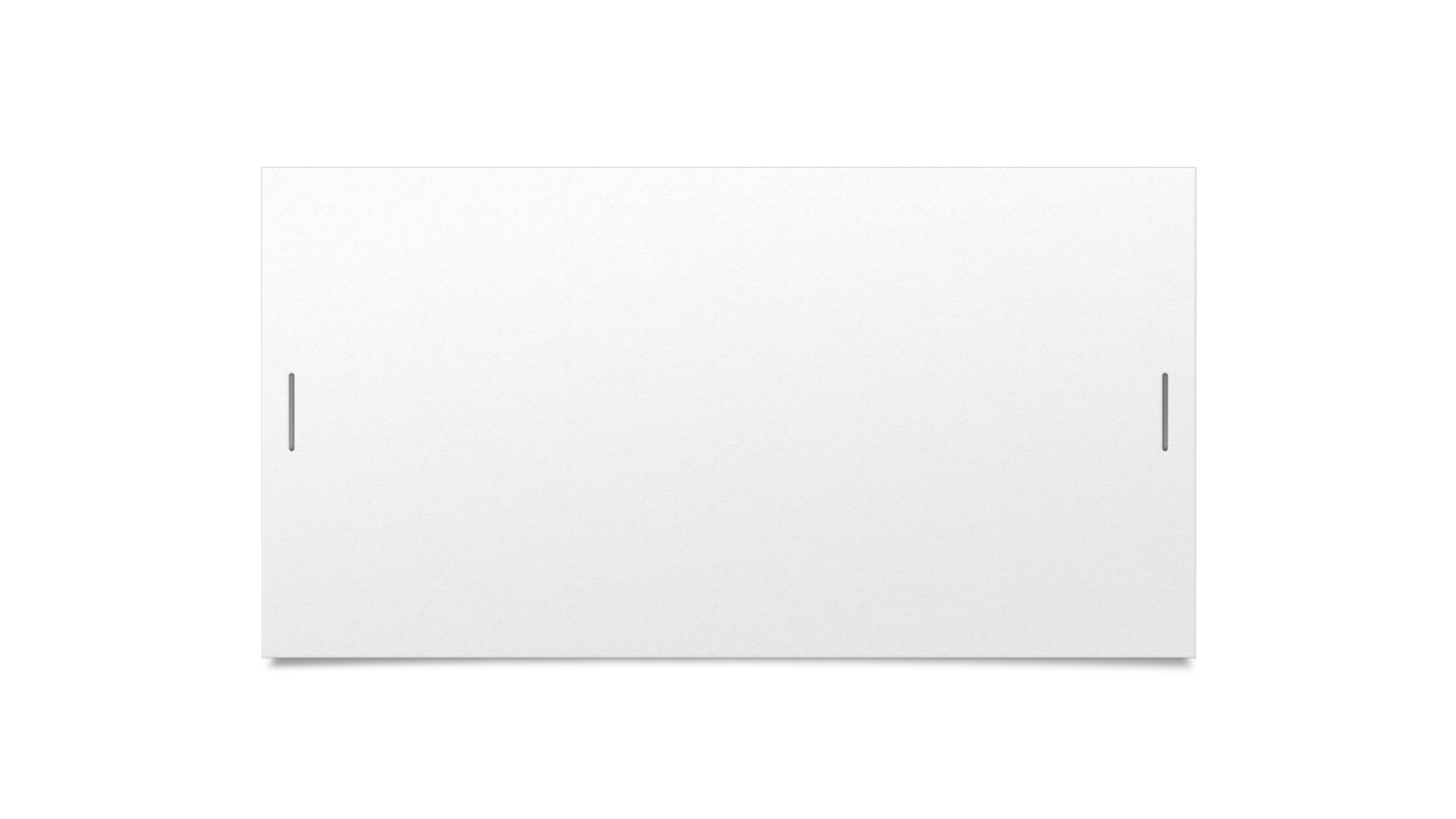 Answer
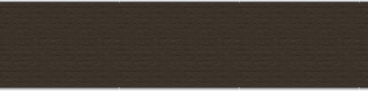 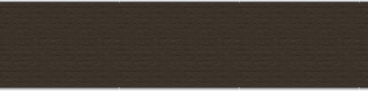 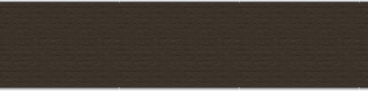 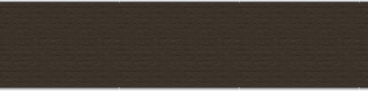 Option- C
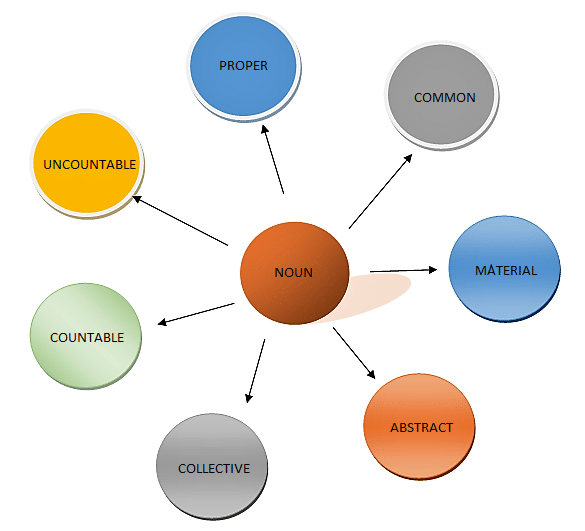 Kinds
Of
Nouns
Poll Question
Which of the following is a type of noun ?
Idioms
Articles
Abstract
Confusing words
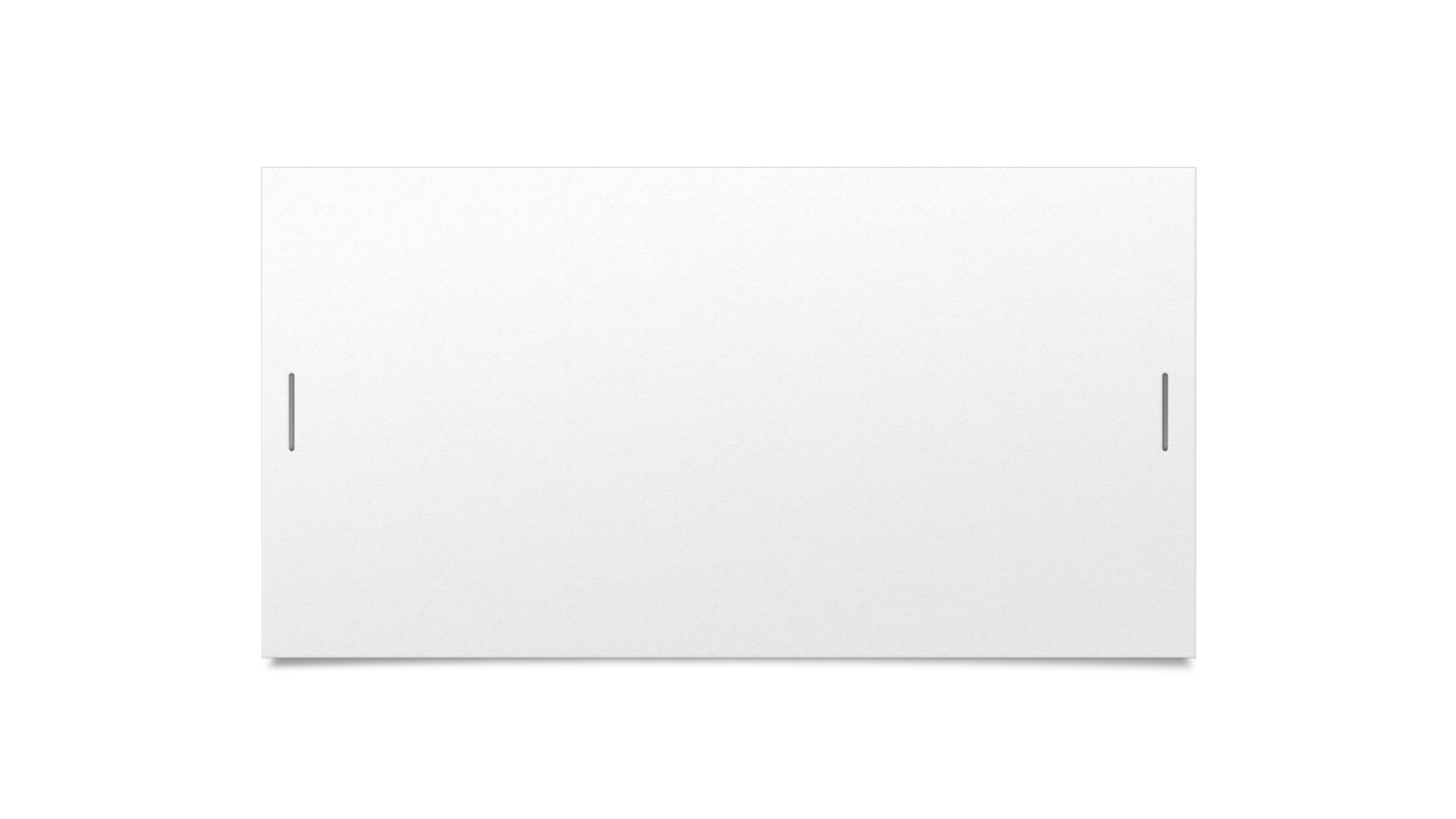 Answer
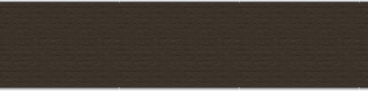 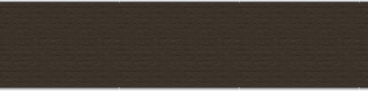 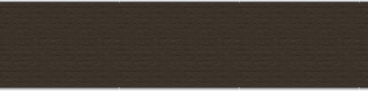 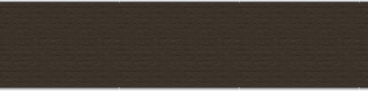 OPTION- C
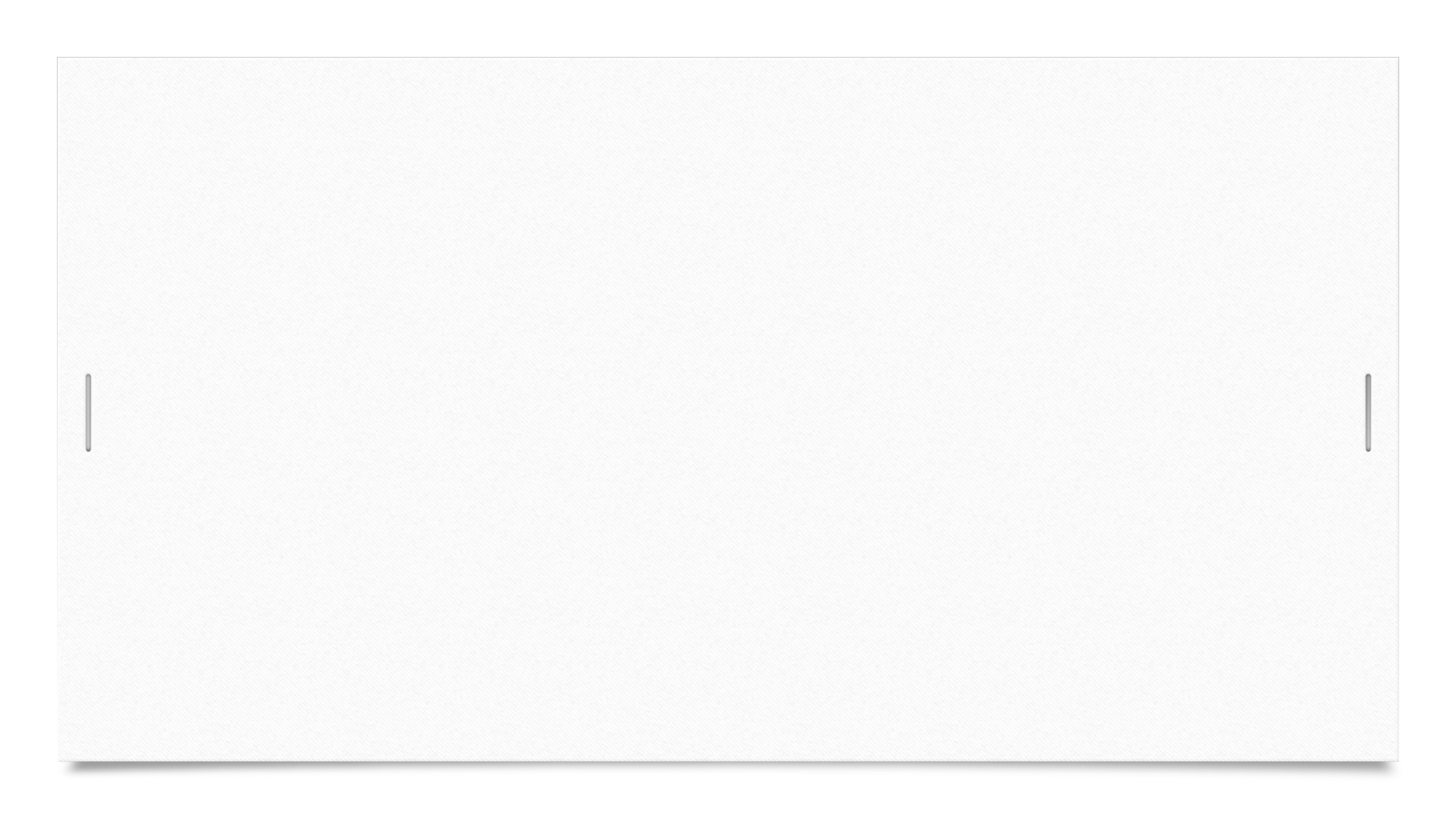 A COMMON NOUN refers to a person, place, or thing but is not the name of a particular person, place, or thing.
.
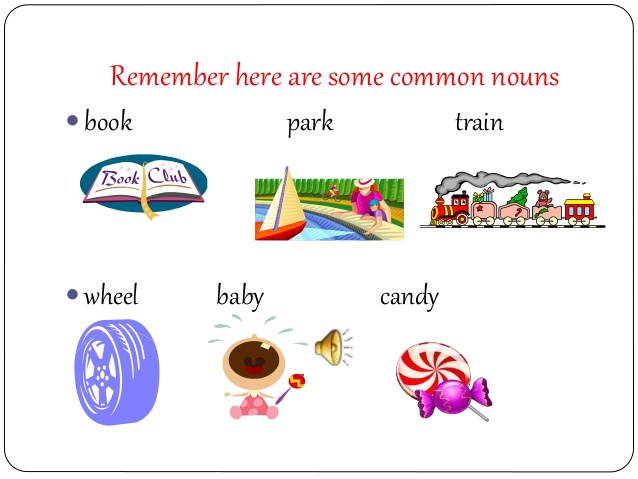 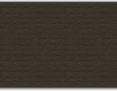 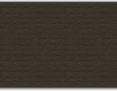 A ___________ noun does not name a specific person, place or thing.

A. Common noun
B. Proper Noun
C. Abstract Noun
D. Concrete Noun
Poll Question
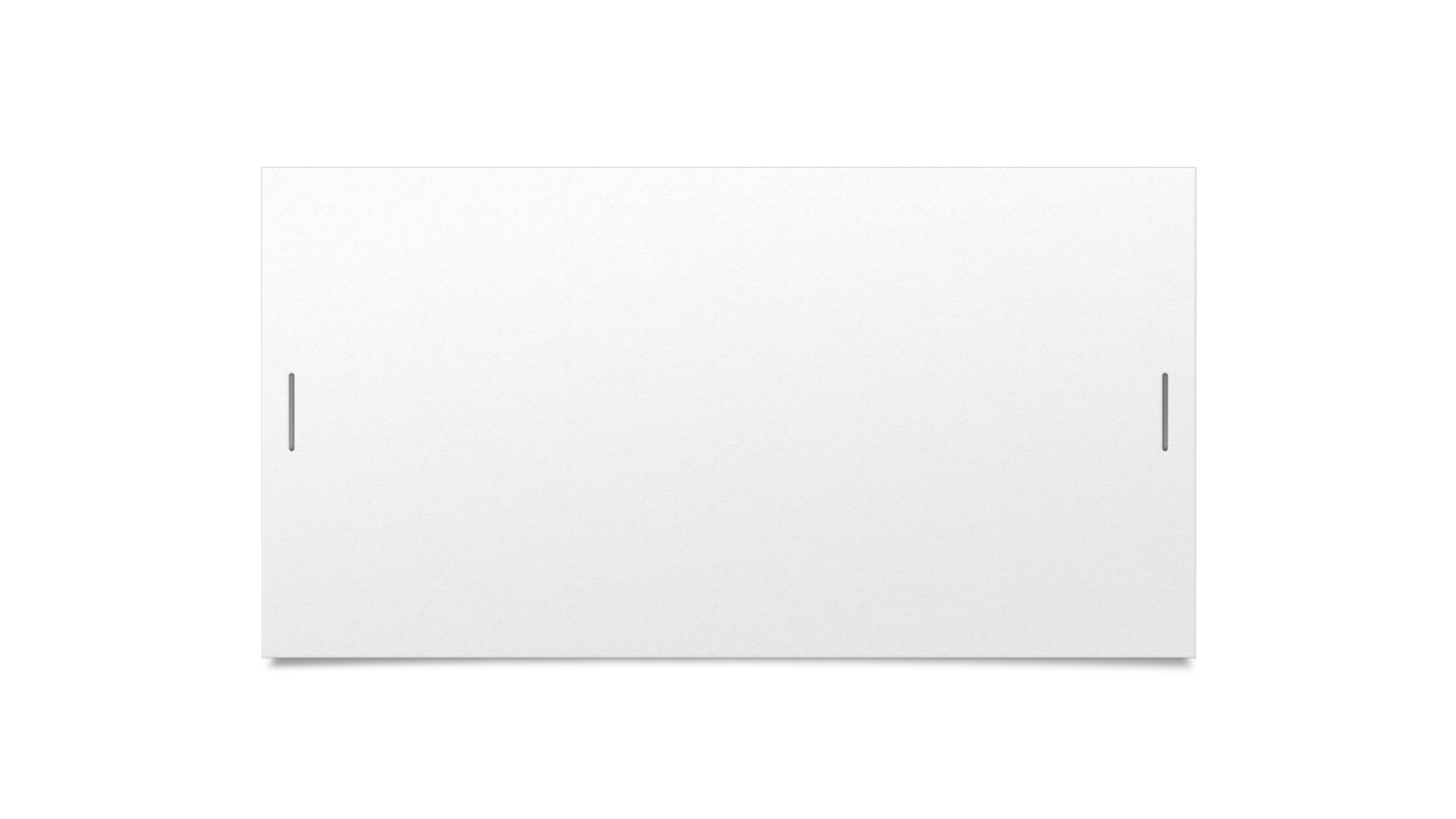 Answer
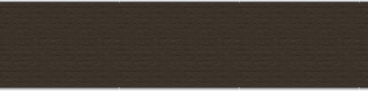 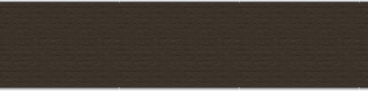 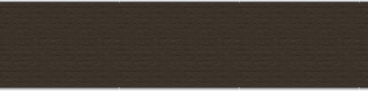 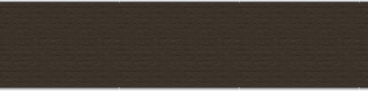 Option - A
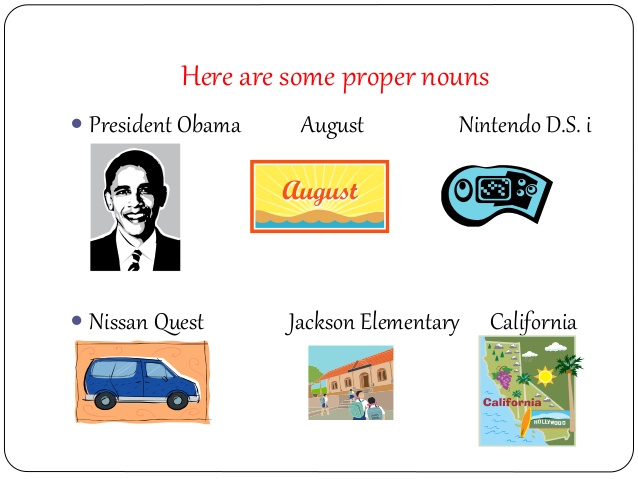 PROPER NOUN
A proper noun is the name of a particular person, place, or thing; it usually begins with a capital letter.
Which of the following is false about Proper Nouns ?
A. London, NewYork, Oprah winfrey are examples of  proper nouns.
B. A proper noun represents the name of a specific person, place, or thing.
C. Proper nouns do not  start with a capital letter.
Poll Question
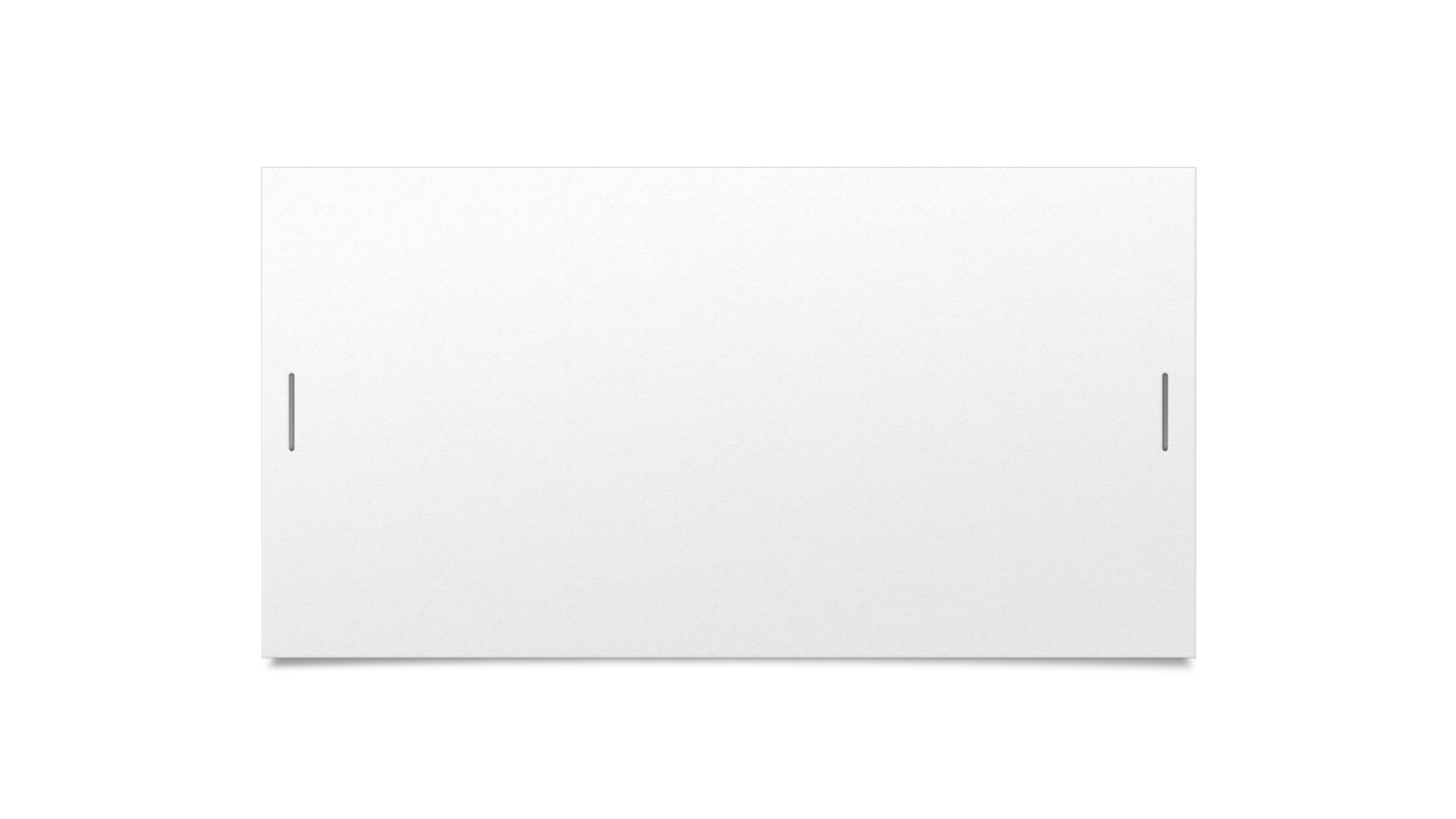 Answer
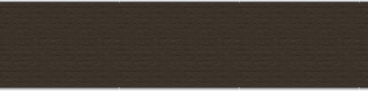 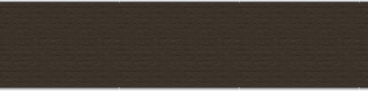 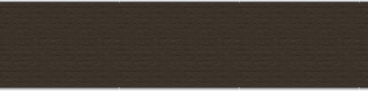 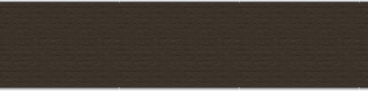 Option -C
teacher   Mr. Johnson     Emma   toys

 country   man        Indian Ocean  website

Halloween    candy     January   Lizard 

 lady            day          Helen     Oreo
Activity – Choose Common & Proper Noun
MATERIAL NOUN
A material noun is  the name of material ,substance or ingredient which things are made of  i.e. iron , copper and gold etc.
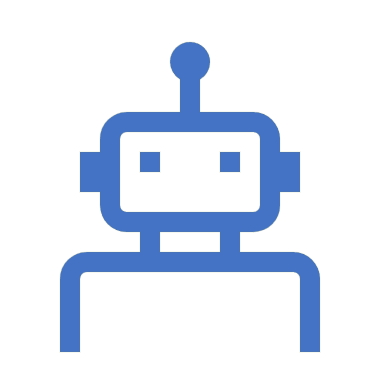 Note- A material noun is a type of common noun, but a distinction is made between the two. A common noun is usually a countable noun, but a material noun is an uncountable noun. 
For example:- The cow gives us milk.
‘Cow’ is a common noun (countable ),but ‘milk’ is a       material noun(uncountable).
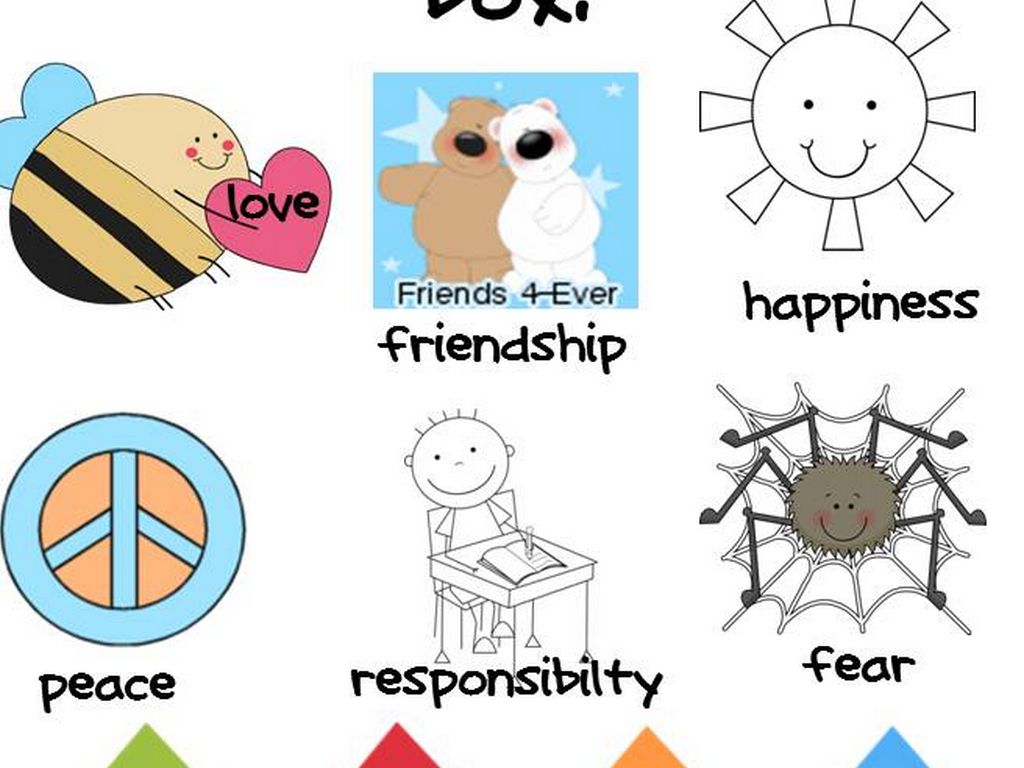 ABSTRACT  NOUN.
An abstract noun is usually the name of a quality ,feeling ,action or state  which can’t be perceived through five senses.
Poll Question:- Which image below shows a material noun?
A                                       B



                  C                                         D
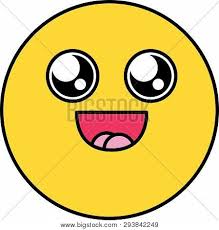 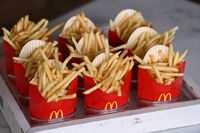 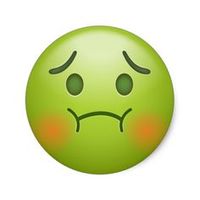 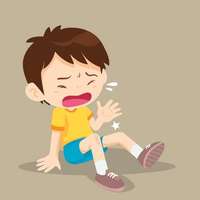 Countable nouns  are those that refer to something that can be counted using numbers. They have both singular and plural forms. e.g. cat/cats; woman/women; country/countries.
Countable nouns can be used with articles such as a/an and the or quantifiers such as a few and many
Countable Noun
Uncountable nouns are nouns that come in a state or quantity that is impossible to count; liquids are uncountable, as are things that act like liquids (sand, air). Abstract ideas like creativity or courage are also uncountable. 
 milk, water, ink, sugar, butter 
(not, a milk, one water, two sugar) 

They are always considered to be singular, and can stand alone or be used with some, any, a little, and much.
Uncountable/Mass Nouns
.
Uncountable nouns can be paired with words expressing plural concept. Here are some examples of how to format interesting sentences with uncountable nouns .

Advice – She gave me a useful piece of advice.
Bread – Please buy a loaf of bread. 

When we want to refer to the quantity of these items, we use values of measurement which are countable:
 How much milk do you need? 
We need a litre of milk.
Difference b/w Countable & Uncountable Noun
Which of the following is a countable noun?
A. Money
B. Time
C. Rupees
D. Knowledge
Poll Question
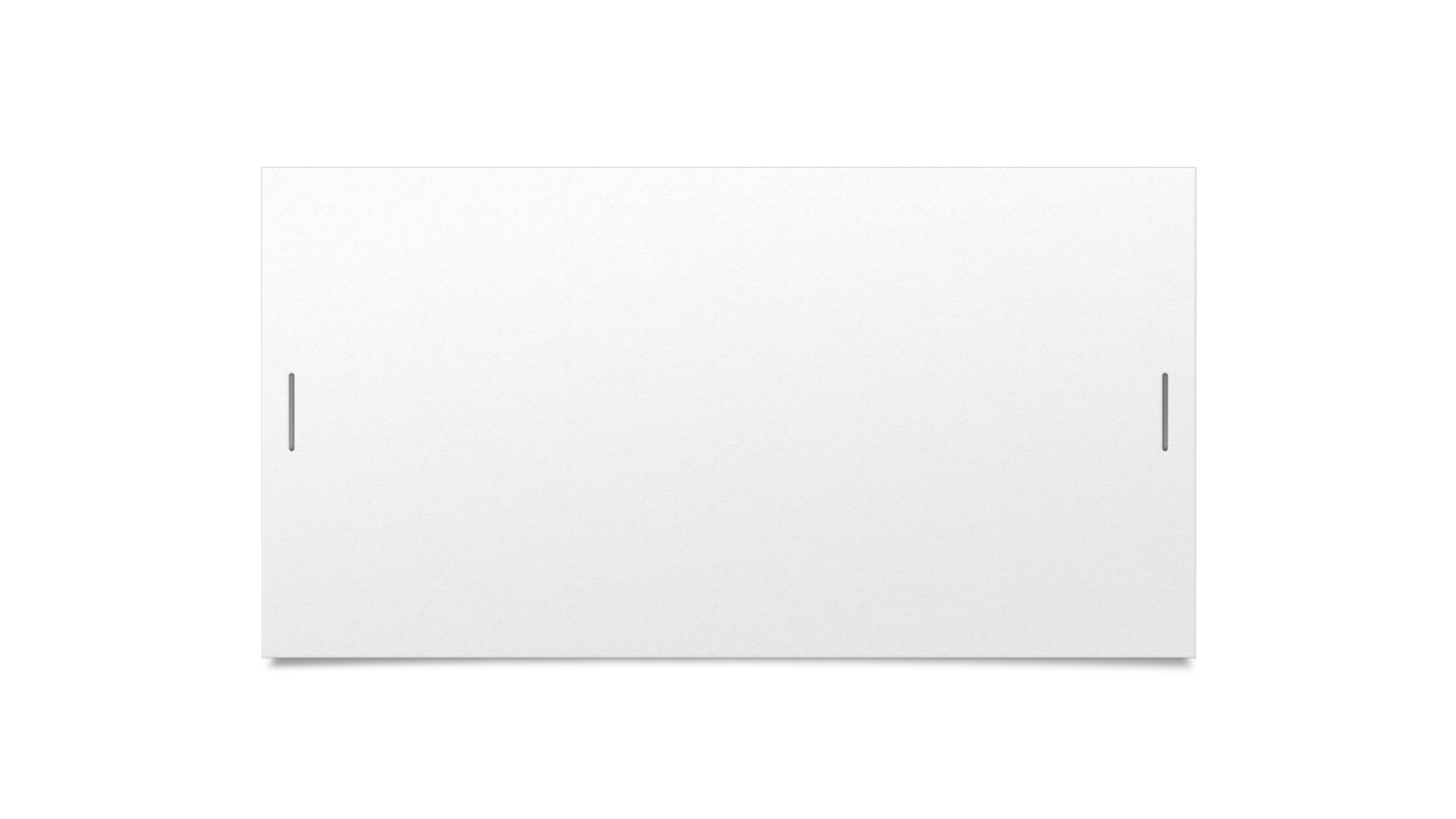 Answer
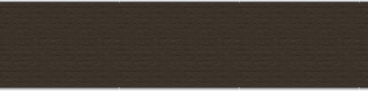 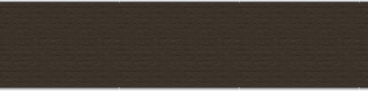 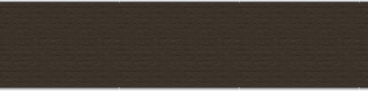 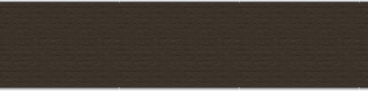 Option- C
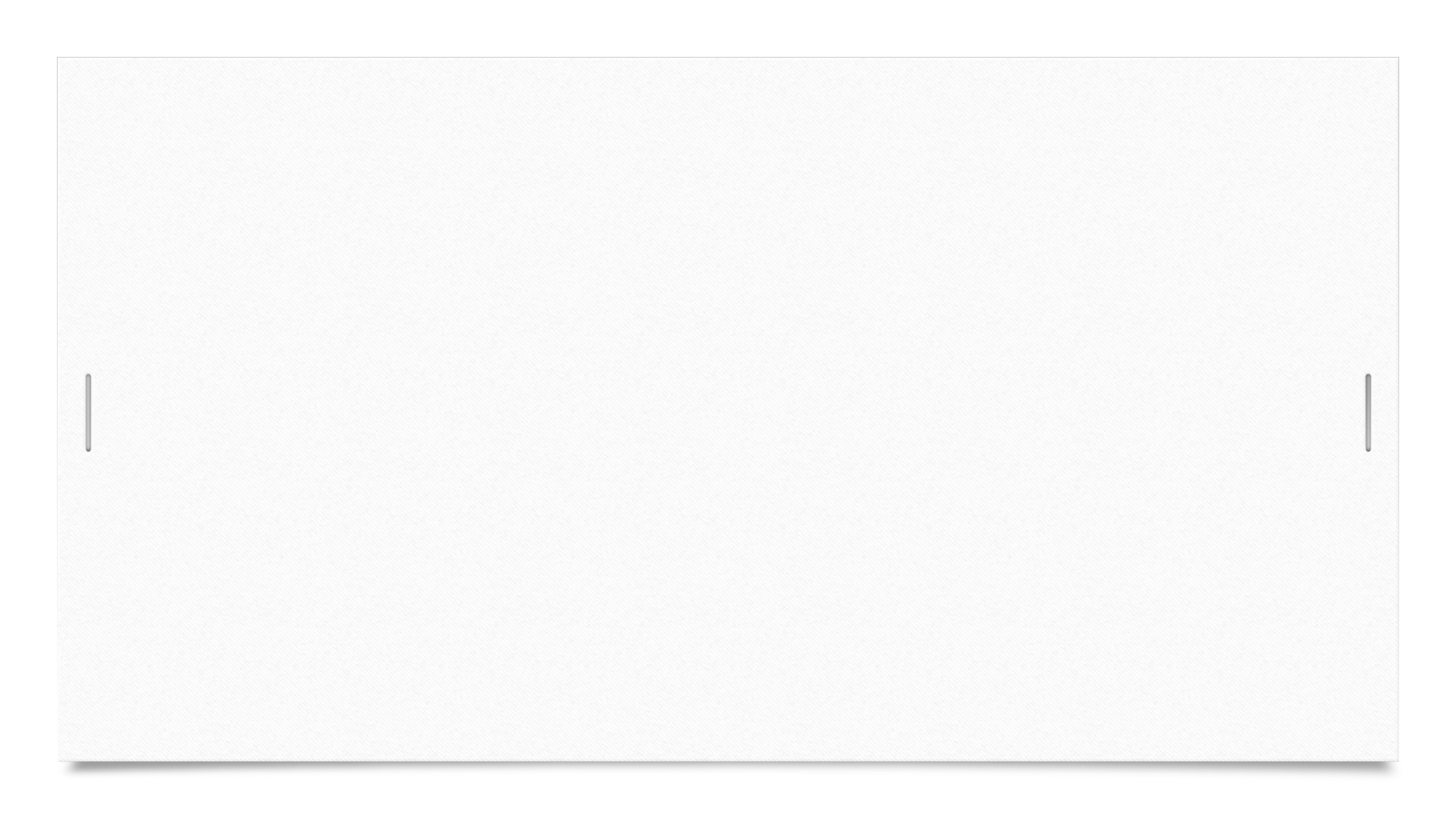 COLLECTIVE NOUN
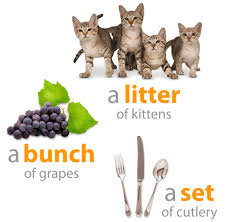 A collective noun is the name of a group or collection of persons, animals or things regarded as a whole.
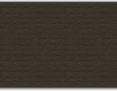 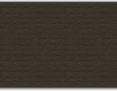 Poll Question
Which of the following is a collective noun?(a) Island(b) Bridges(c) Ambush(d) Women
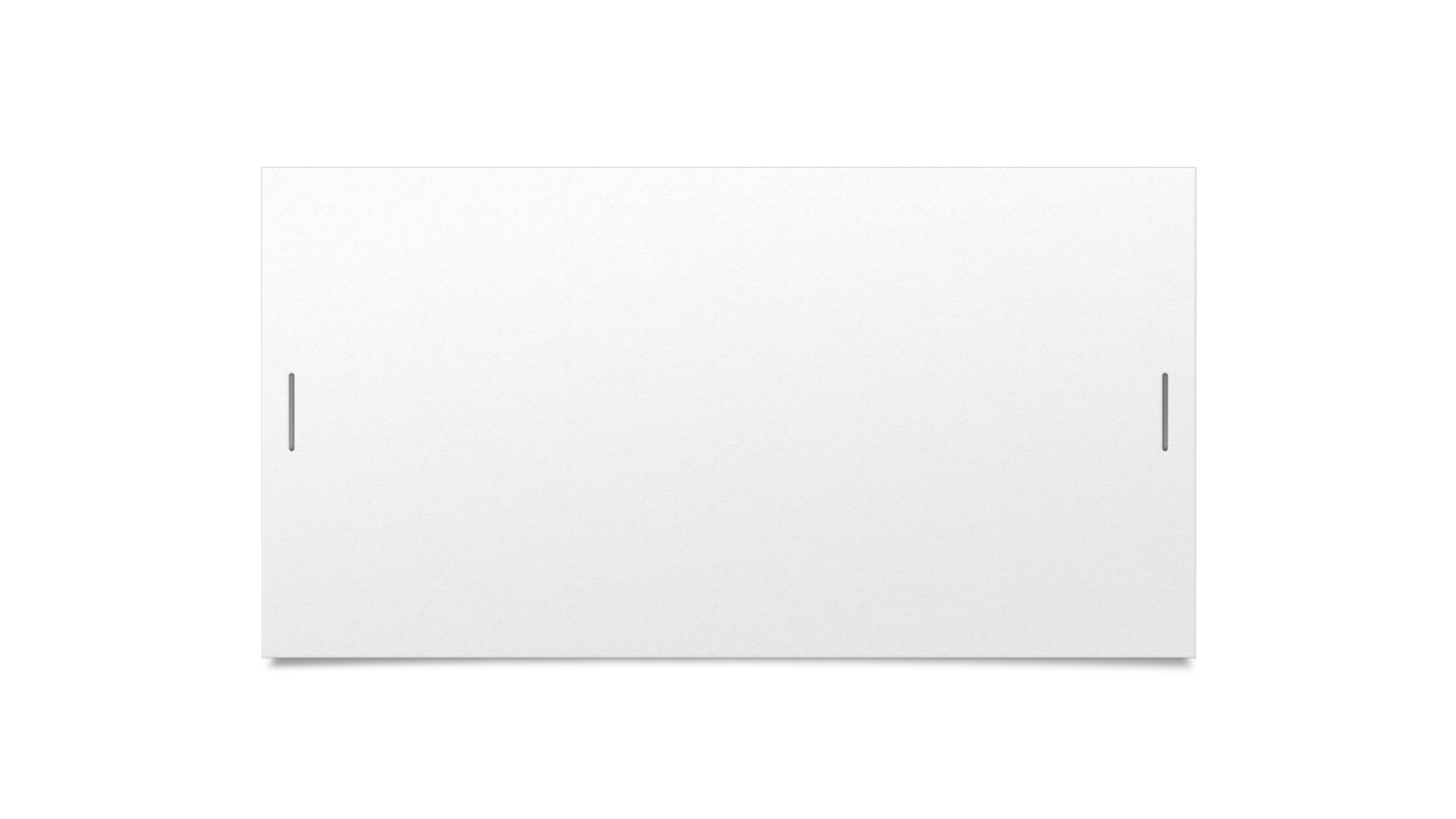 Answer
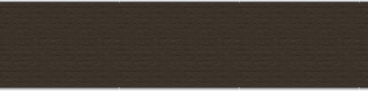 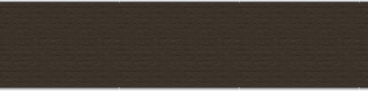 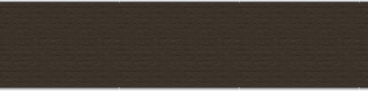 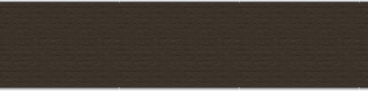 Option- C
A Quick Review
PRONOUN
What is a Pronoun???
A pronoun is a word that replaces a noun or a noun phrase. Words such as I, we, you, he ,him ,them etc. are called pronouns. E.g.
I asked Sam whether Sam knew Sam’s marks.
In this sentence- ‘Sam’(Noun) is repeated thrice. Therefore, to avoid this repetition , a pronoun should be used.
I asked Sam whether he knew his marks.
‘He’ ‘in this sentence stands for ‘Sam’ and ‘his’ for ‘Sam’s’.
Here, therefore ‘he’ and ‘his’ are pronouns.
Poll Question
What is pronoun?
A. A word that takes the place of a noun.
B. A word that takes the place of verbs.
C. A word that takes the place of adjectives.
D. A word that takes the place of adverbs.
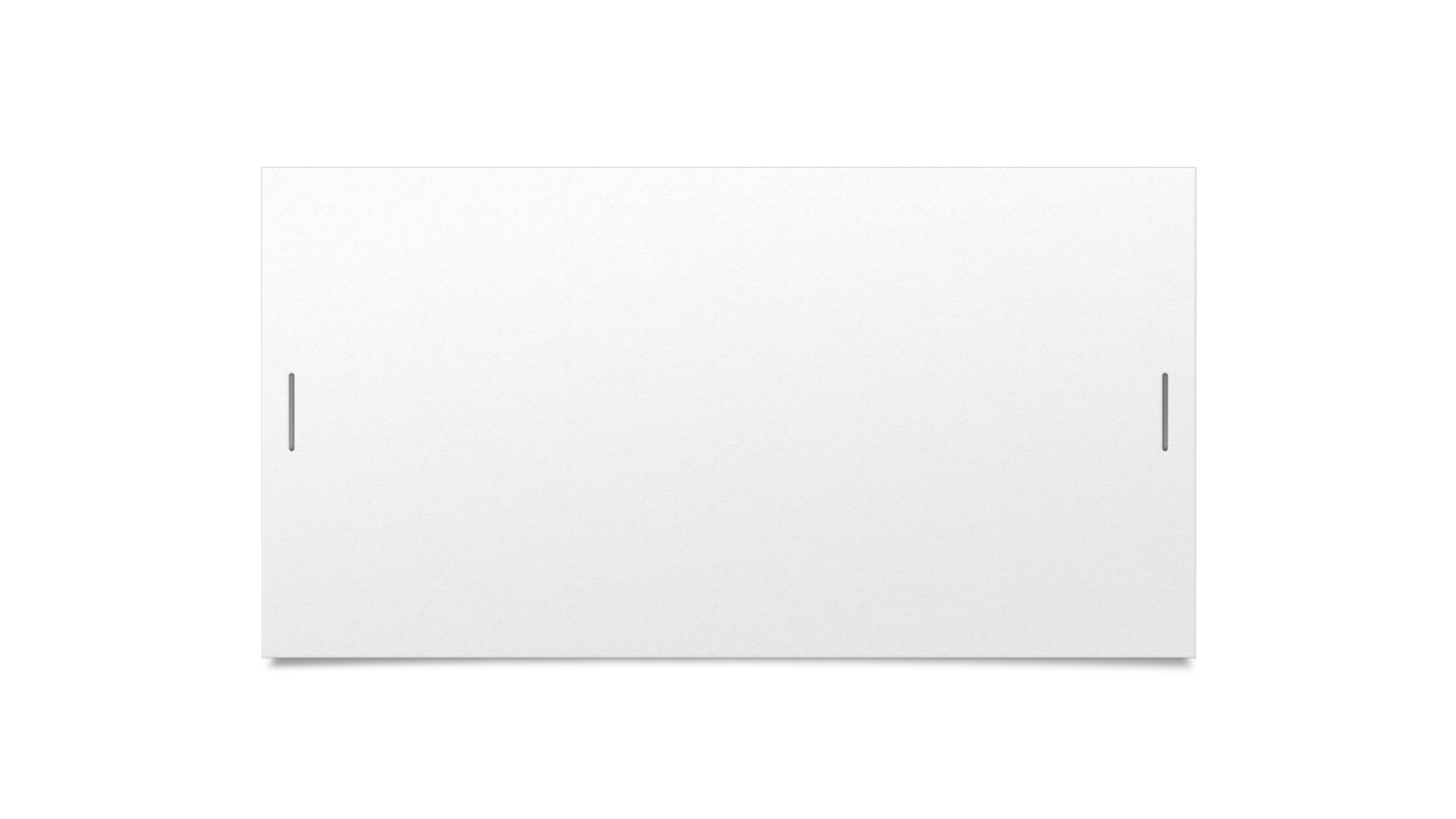 Answer
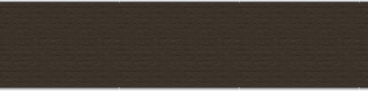 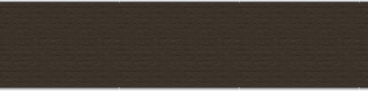 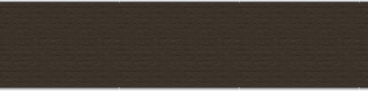 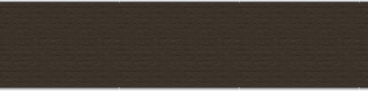 Option- A
Poll Question
Which one of these is not a type of pronoun?
A. Reflexive
B. Relative
C. Derivative
D. Distributive
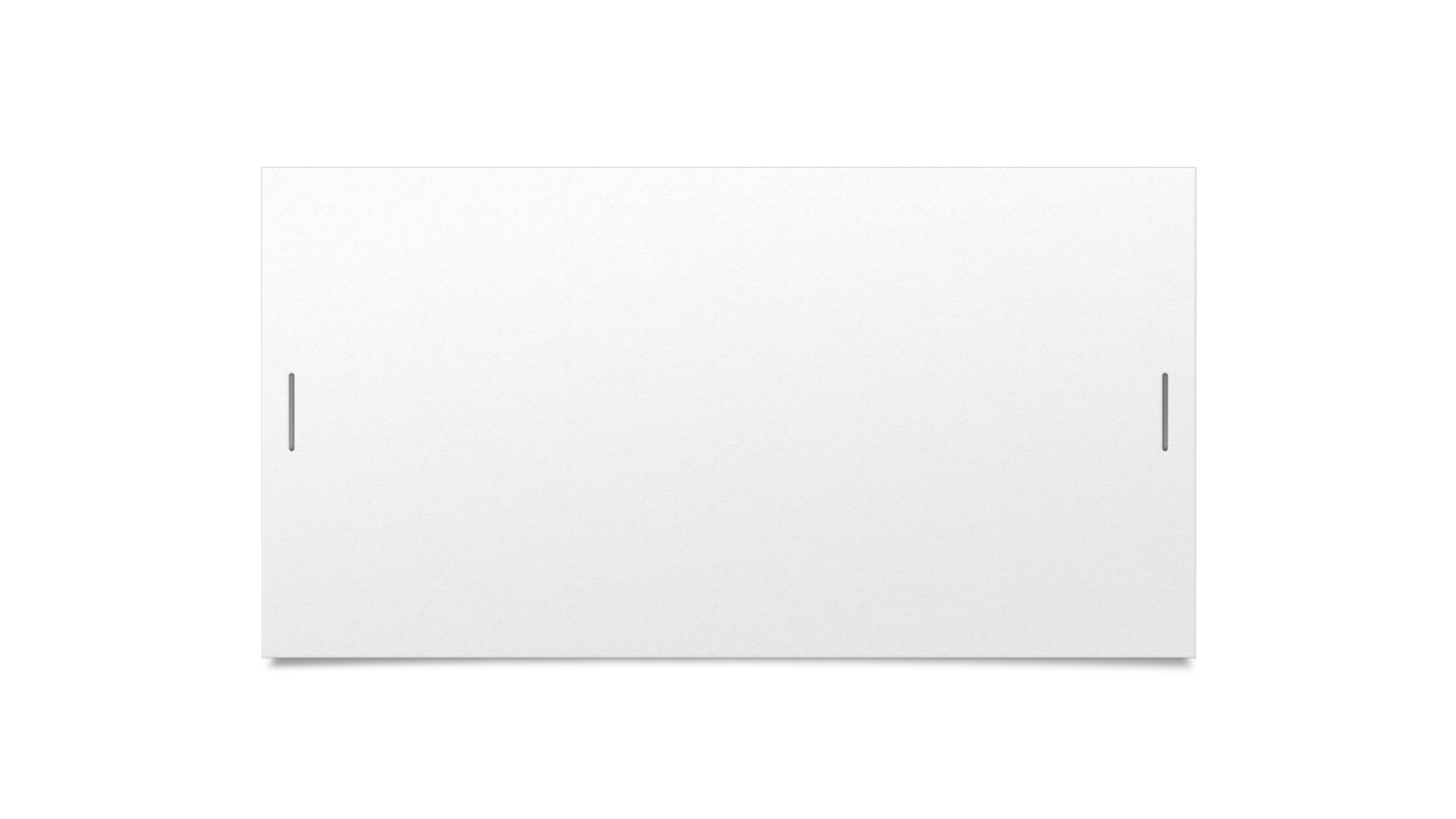 Answer
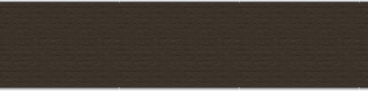 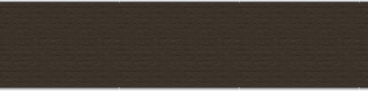 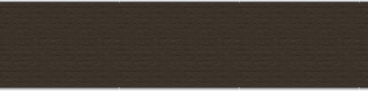 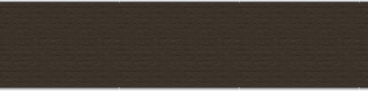 Option- c
Personal Pronoun
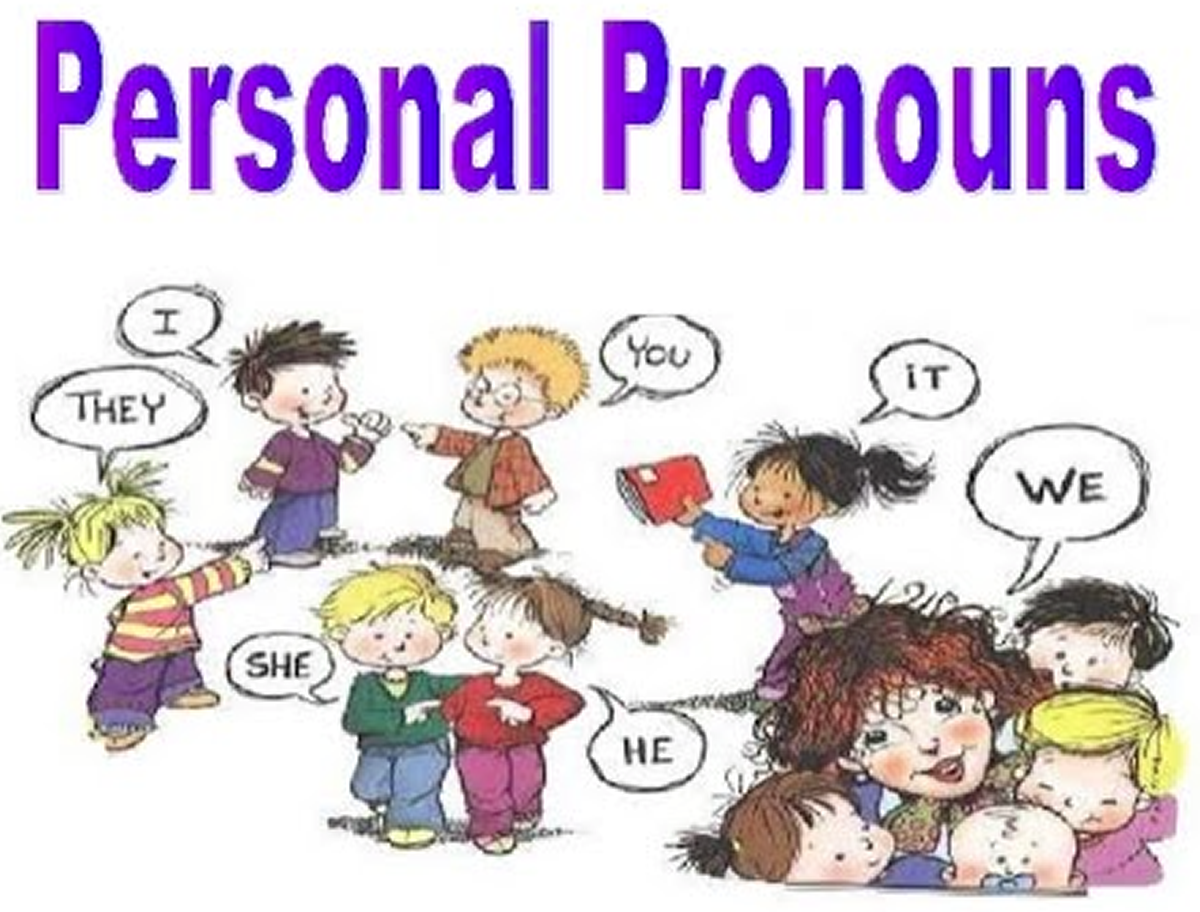 They refer to a specific person or thing by indicating the person speaking, the person being addressed, or any other person or thing being discussed.
The First person refers to the speaker or speakers ( I, We, etc.) 
The Second person refers to the person or persons spoken to ( you )
The Third person refers to the person or thing (people or things ) spoken about  ( he, she , him. They etc.)
These are the pronouns which stand for the three ‘Persons’ the First Person , the Second Person , and the Third Person
Personal Pronouns are used in their various cases and numbers.
Poll Question:-
The pronoun, her, is a . . .
A. 1st person nominative pronoun
B. 3rd person objective pronoun
C. 3rd person nominative pronoun
D. none of the above
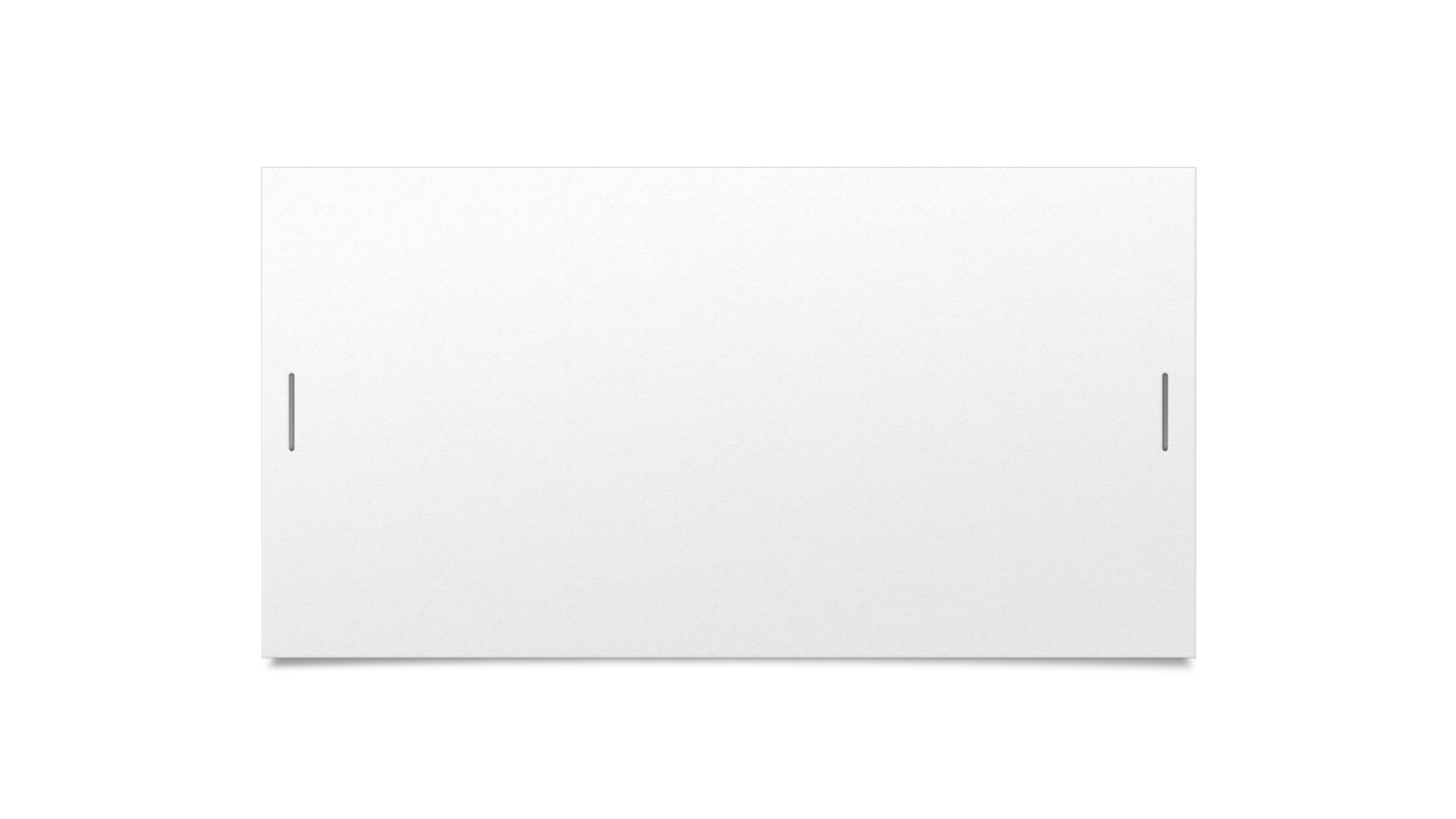 Answer
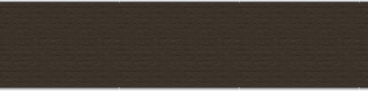 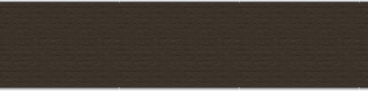 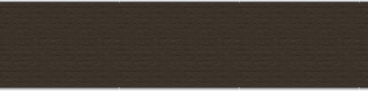 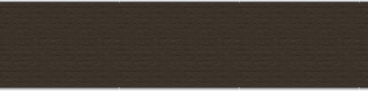 Option-B
Make any student presenter and tell him to circle different types of pronouns.
He              We         Your

                       Our             me          they

                        You              He         my

                          I                  It          us
Possessive Pronouns
Possessive pronouns show that something belongs to someone. The forms mine , ours ,yours , his , hers etc. are called possessive pronouns. They are used to express ownership/ possession/ relationship.
E.g. The kids are yours and mine.

Jane takes pride in Jane’s outfits.
It sounds odd to use Jane’s name twice in this sentence. A possessive pronoun solves the problem:
Jane takes pride in her outfits.
A possessive pronoun also tells us who owns a thing. However, a possessive pronoun is NOT followed by a noun:
Whose book is this? 
Is it yours? yours book
Poll Question Identify the case of the underlined pronoun in the following sentence.
After lunch, we completed the worksheets our teacher had given us.
Subject pronoun
Object pronoun
Possessive Pronoun
Adjective Pronoun
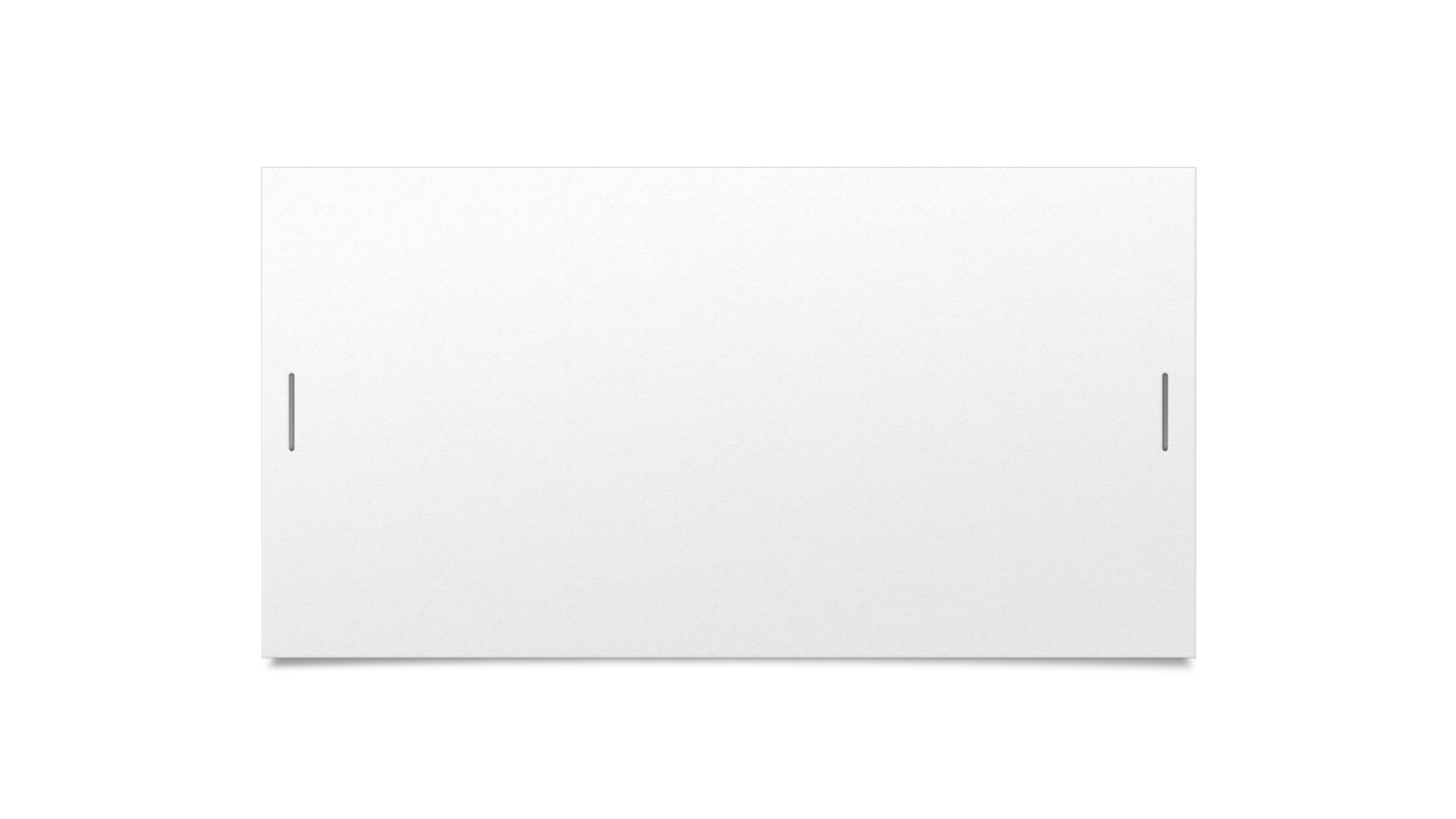 Answer
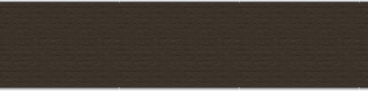 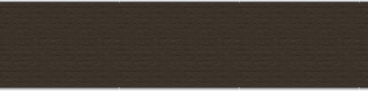 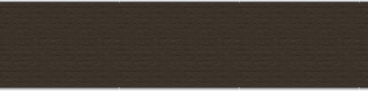 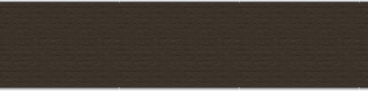 Option-B
Reflexive Pronoun
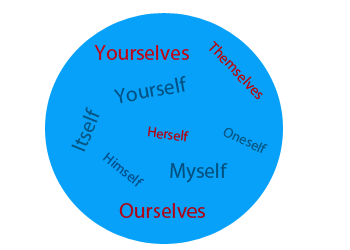 ‘SELF’ form of the personal pronoun i.e. words ‘myself’ , ‘yourself’, ‘himself’ are called reflexive pronoun. It refers or reflects back to a noun or pronoun already mentioned. It adds new information and cannot be removed from the sentence.
Reflexive pronouns are used when the subject and the object  refer to the same person or thing. For Example:
I saw myself in the mirror.
He hurt himself while playing.
You should address the letter to yourself.
Each of the above bold words ( reflexive pronouns ) is the object of the verb in the sentence but refers to the same person as the subject.
Poll Question
In which of the following sentence , a reflexive pronoun is used?
A. The queen herself attended the party
B.  She will do it herself.
C. I  hurt myself trying to fix my father’s car
D. I heard the lie myself
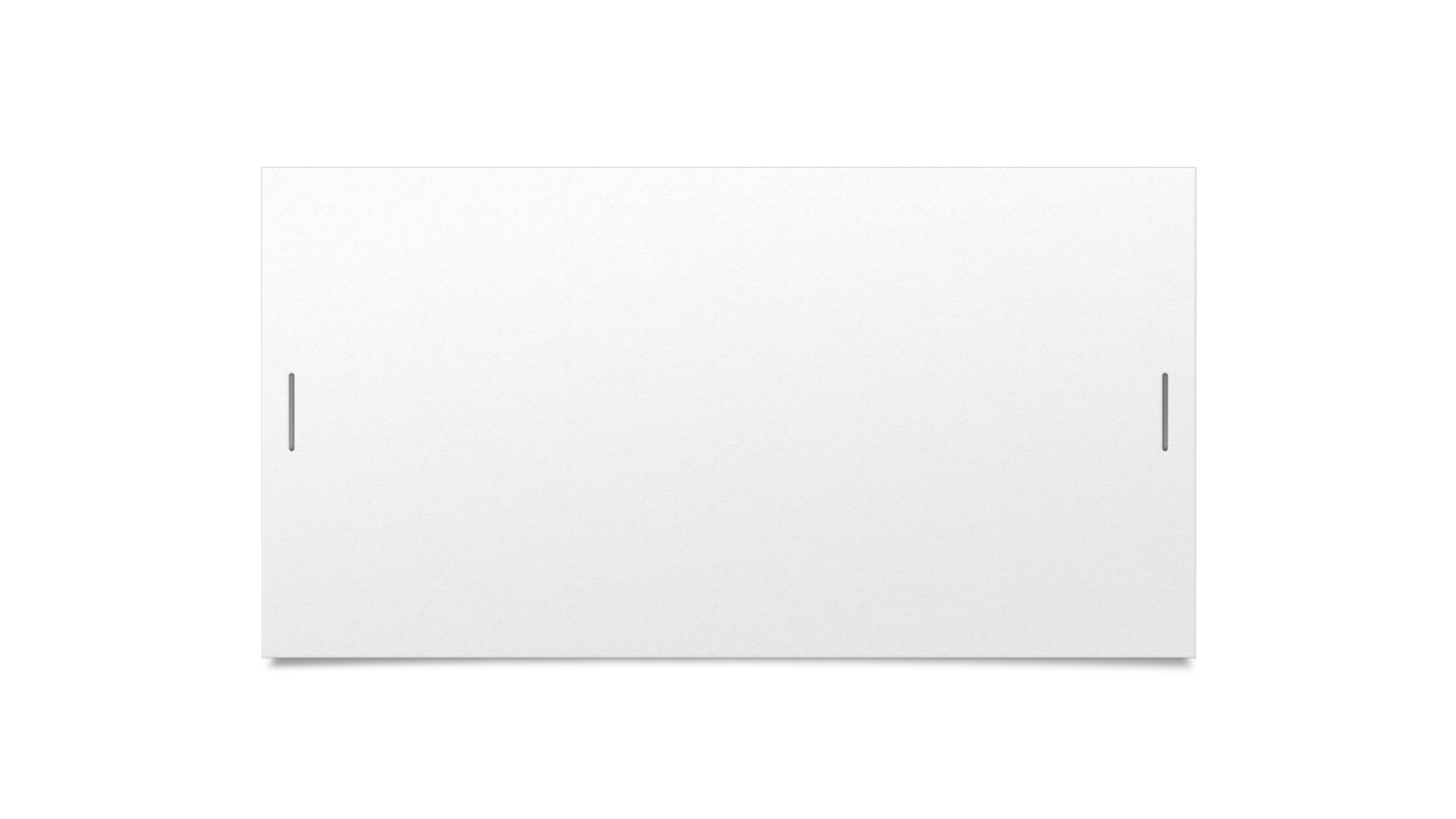 Answer
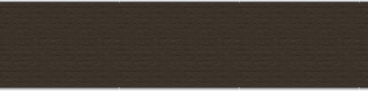 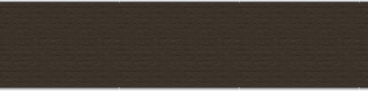 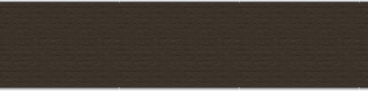 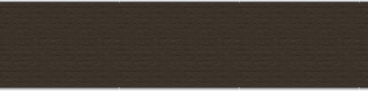 Option- C
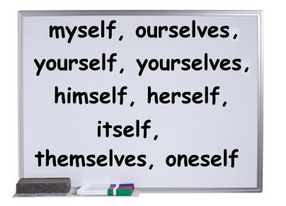 Emphatic  Pronoun
Emphatic pronoun are pronouns used for highlighting, stressing or emphasizing the noun or pronoun that comes before it.
Emphatic pronouns  can be omitted without changing the sense of a sentence.
For Example:
Joseph himself went to check the gate.
Mom drove me to school herself.
We intend to do all the work ourselves.
Did you yourself make the cake?
Notes:The emphatic pronouns cannot be used as subjects. It is therefore wrong to say:
Difference between reflective and emphatic pronouns
Note that an emphatic pronoun can be removed from the sentence and the core meaning would not be affected. A reflexive pronoun, on the other hand, is indispensable. The sentence wouldn’t make complete sense if you remove the reflexive pronoun.
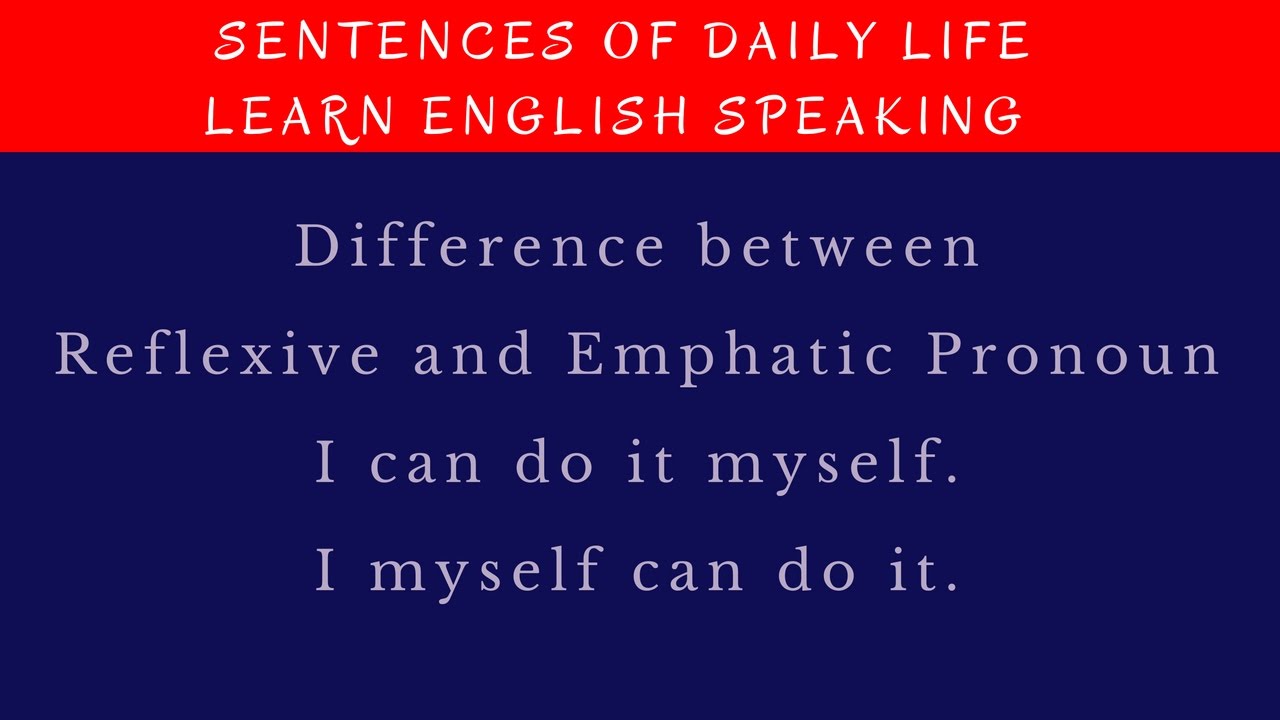 Poll Question –State whether the pronoun is reflexive or emphatic.
Why are you shouting? We ourselves saw to stealing.
A. Emphatic
B. Reflexive
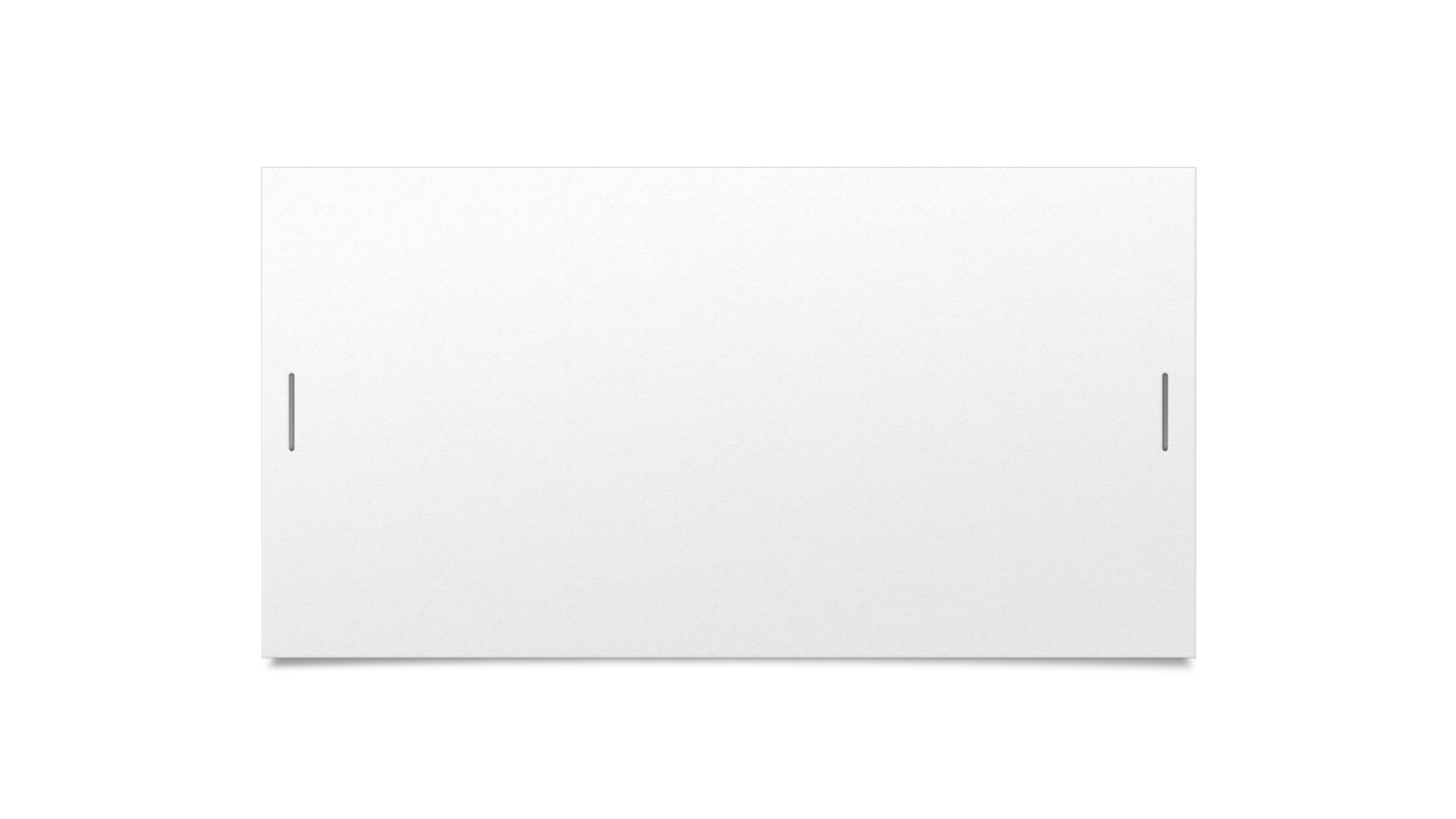 Answer
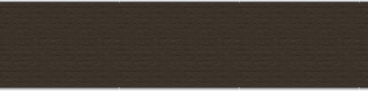 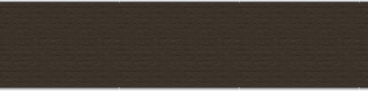 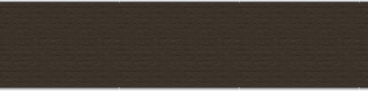 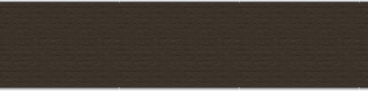 Option- A
Activity- Make any student presenter
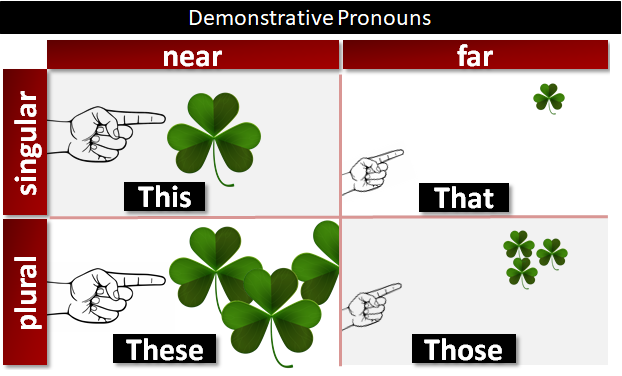 Demonstrative Pronoun
These pronouns point out people or objects. There are four demonstrative pronouns.
That is a long way to go. 
This is my car. 
After dinner , can you wash these ?
Can you give me the names of those who were absent?
‘This’ and ‘These’ are used for person or things that are near to the speaker. ‘That’ and ‘Those’ refer to the person or things that are farther away from the speaker.
Poll Question:- The correct demonstrative sentence according to the image is:
A. This is my teddy bear.
B. That is my teddy bear.
C. These are my teddy bear.
D.  Those are my teddy bear
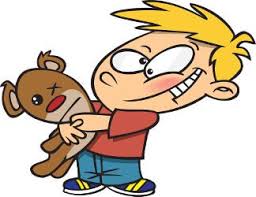 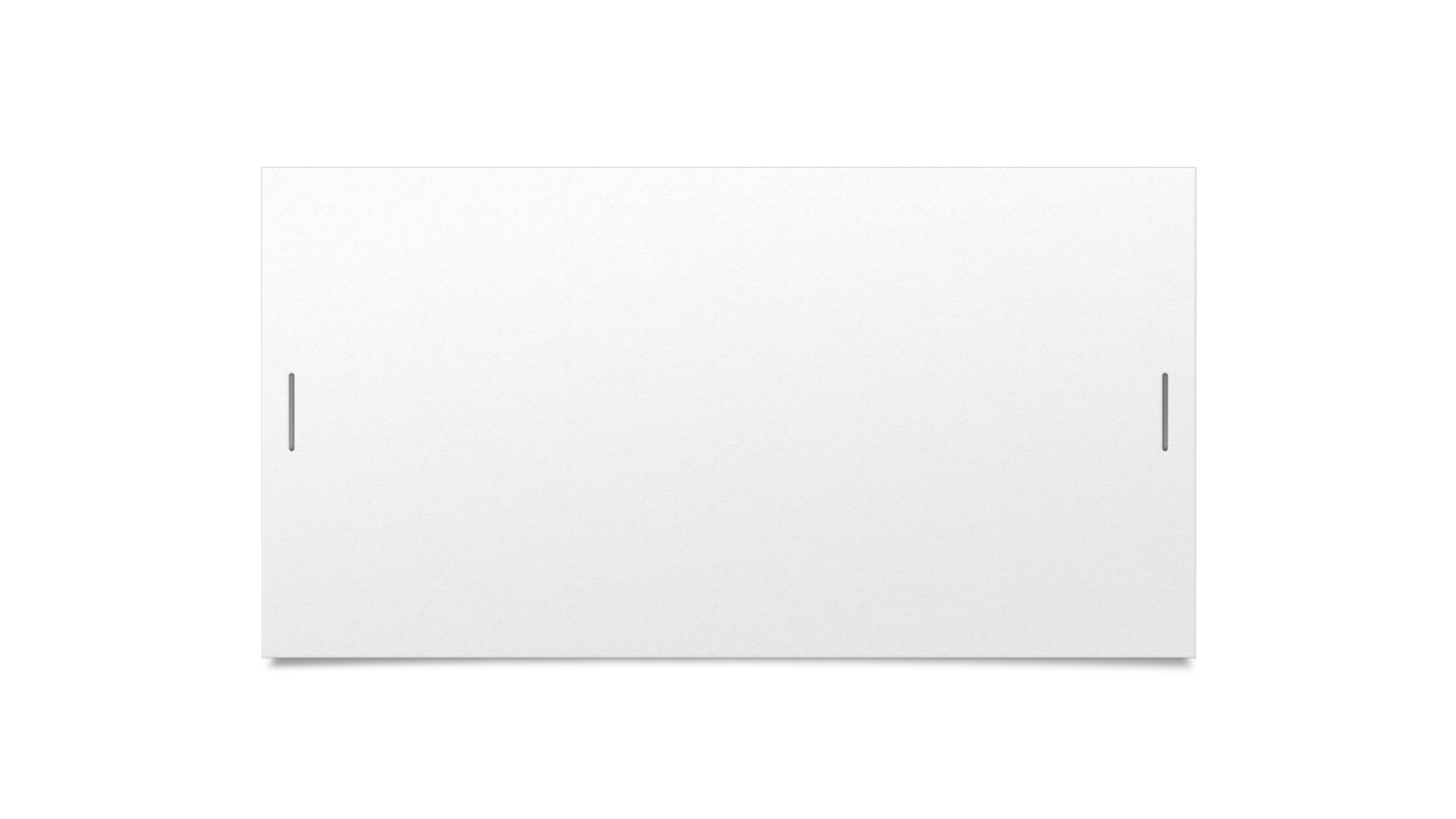 Answer
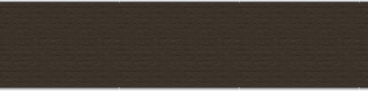 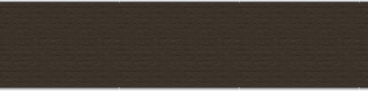 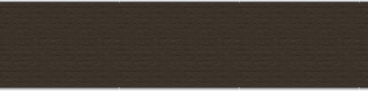 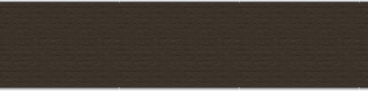 Option- A
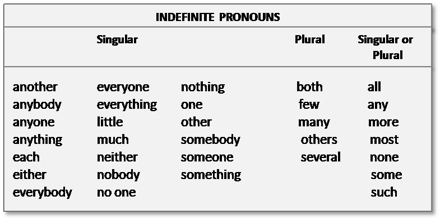 An indefinite pronoun is a pronoun that does not refer to a particular person, place, or thing .
Poll Question:-
What are Indefinite Pronouns?
A. Words to talk about experiences
B. Words to talk about someone or something without mentioning who or what specifically
C. Types of phrases
D. None of the above
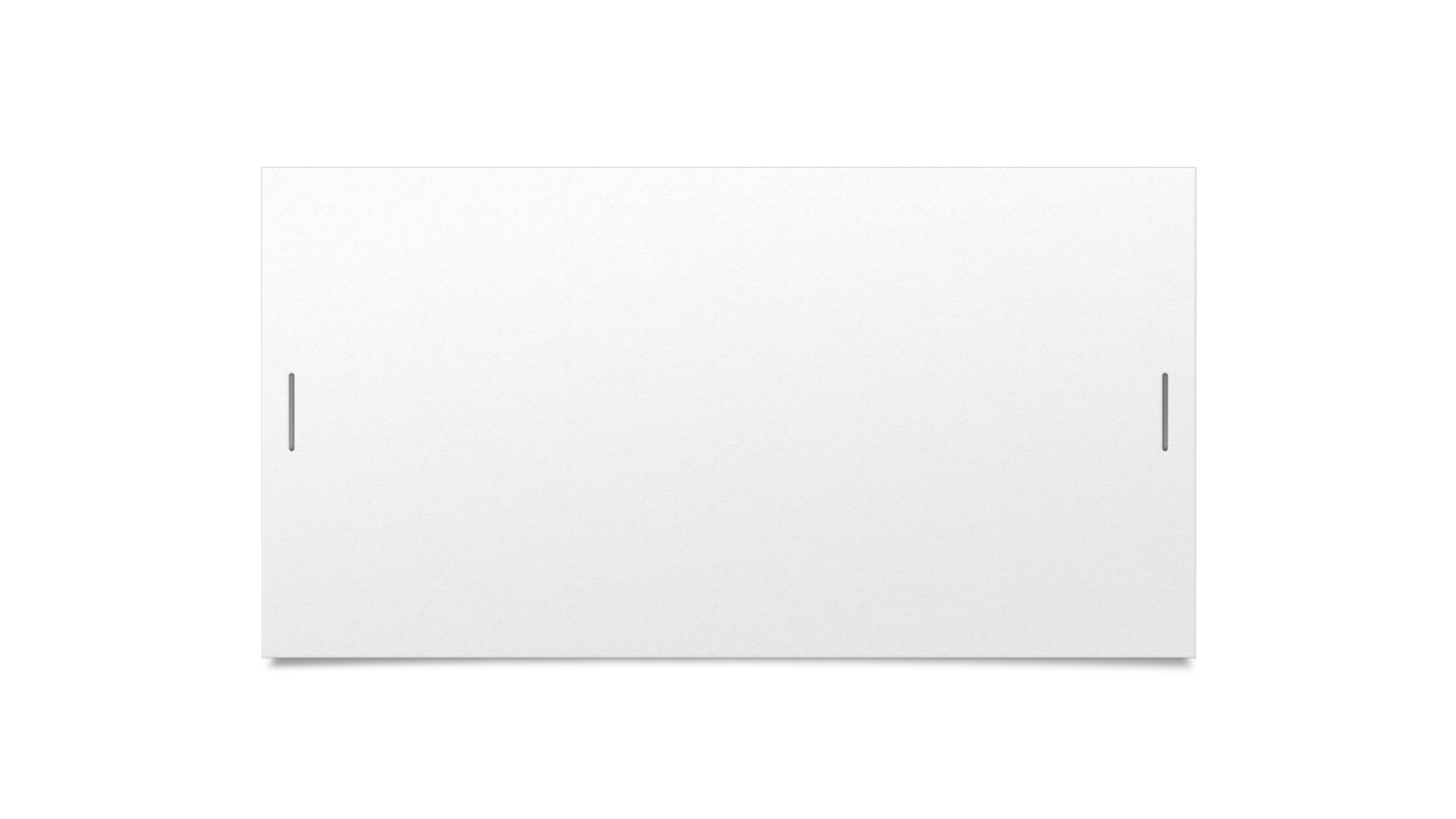 Answer
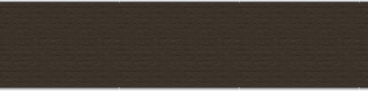 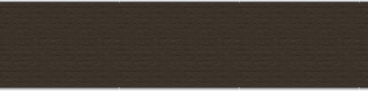 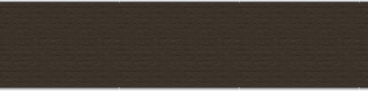 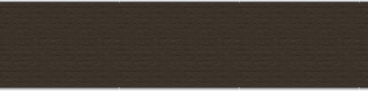 Option- B
Interrogative Pronoun
Interrogative pronouns are used to frame questions. Words like Who (subject pronoun), Whom (object pronoun), Whose, What, which are known as interrogative pronouns. For Example: 

Whose jacket is this?
Which of those girls do you like?
Poll Question:-Choose the correct type of underlined word.
Who is my arch enemy?
A. demonstrative pronoun
B. relative
C. indefinite
D.  Interrogative.
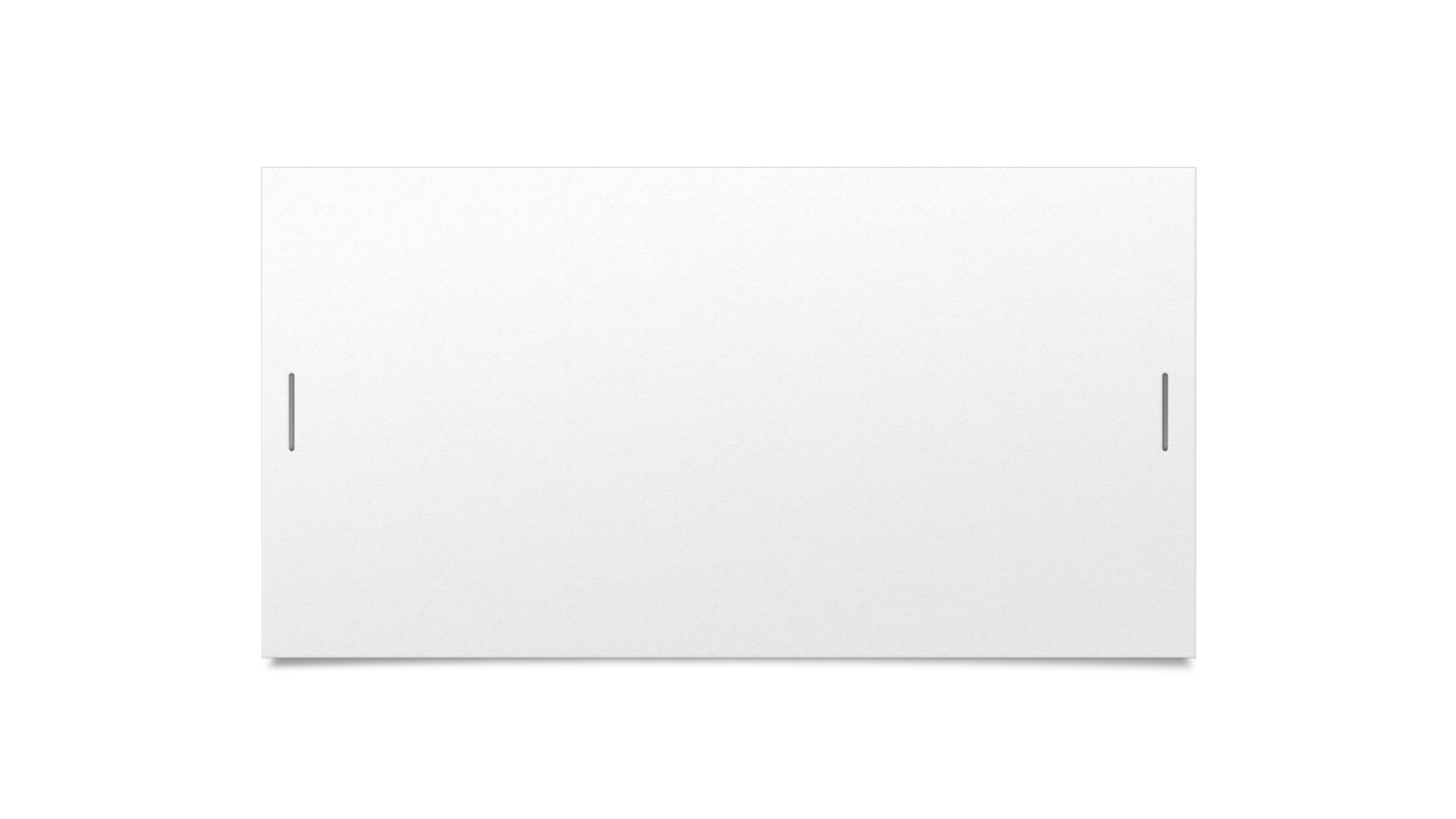 Answer
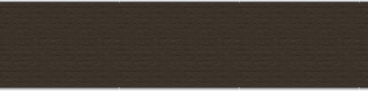 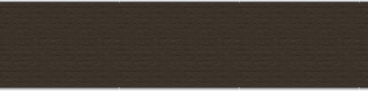 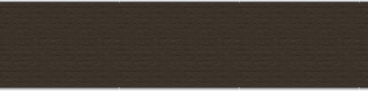 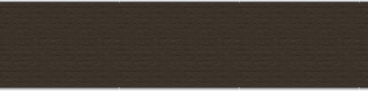 Option- D
They reflect back to the noun of the sentence mentioned previously. Words like who, whoever, whose, whom, whomever, that, which, whichever, what, whatever are used as relative pronouns.
Example: The four team leaders, whomever the committee selects, will be at tomorrow’s meeting.
The cyclist who won the race trained hard.
Spaghetti, which we eat at least twice a week, is one of my family’s favorite meals.
The pants that I bought yesterday are already stained.
Poll Question:-Choose the correct option.
The dancer ________was very talented won the contest.
A. whose
B. who
C. which
D. that
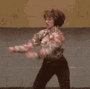 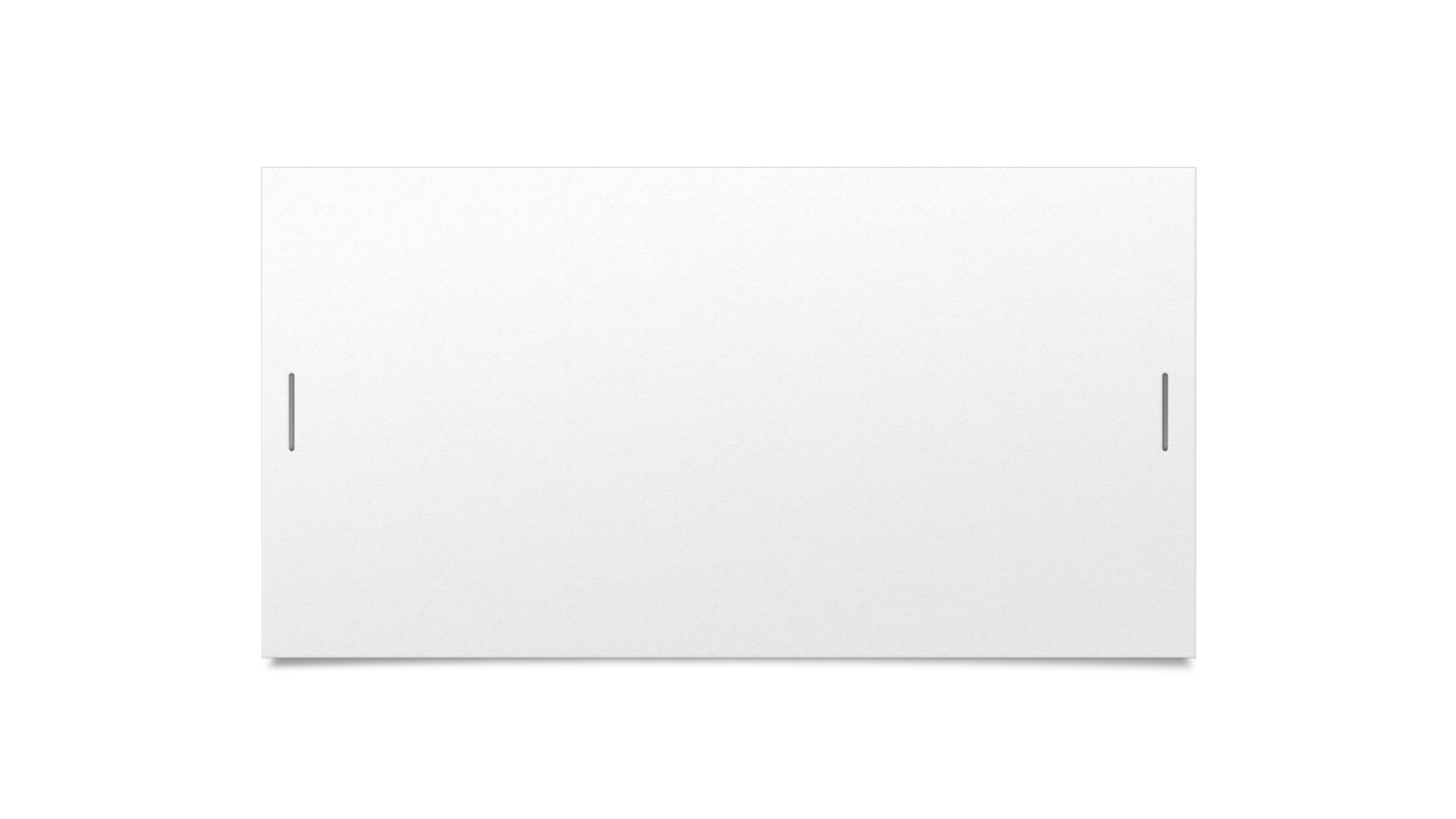 Answer
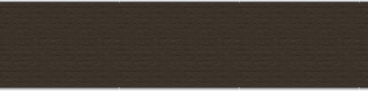 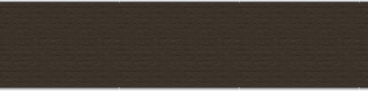 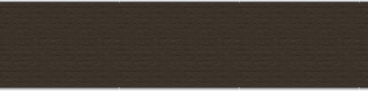 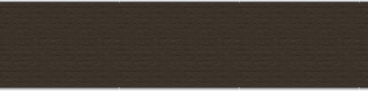 Option- B
Good ideas are not adopted automatically. They must be driven into practice with courageous patience……………….!
      Thank you